GIS in Water ResourcesMidterm Review 2016
Geographic Data Model
“All geographic information systems are built using formal models that describe how things are located in space.   A formal model is an abstract and well-defined system of concepts.  A geographic data model defines the vocabulary for describing and reasoning about the things that are located on the earth.   Geographic data models serve as the foundation on which all geographic information systems are built.”
Scott Morehouse, Preface to “Modeling our World”, First Edition.  He is the chief software engineer at ESRI
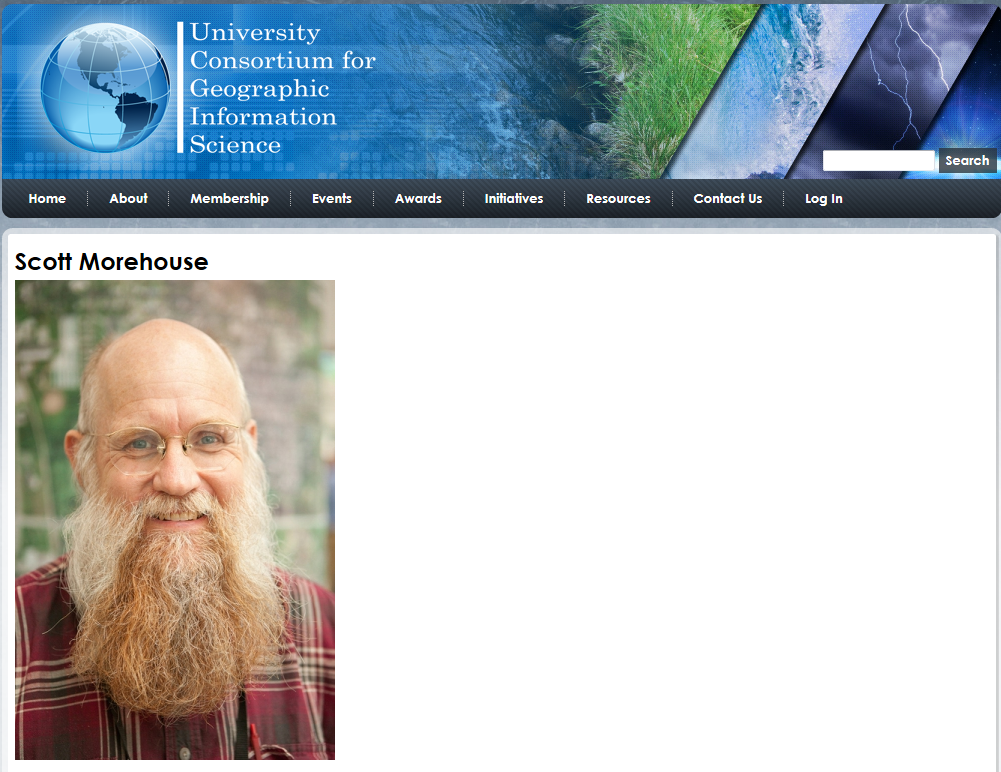 Or, more simply: the way that data is organized can enhance or inhibit the analysis that can be done
GIS: Map Features and Tabular Records
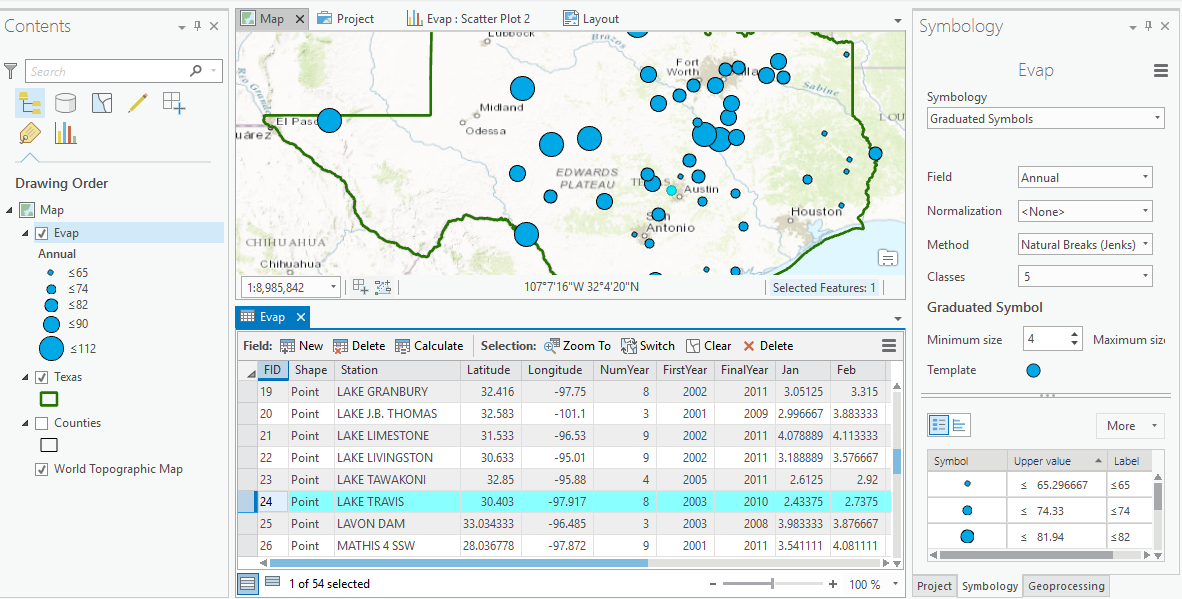 Visualization and Map Symbology
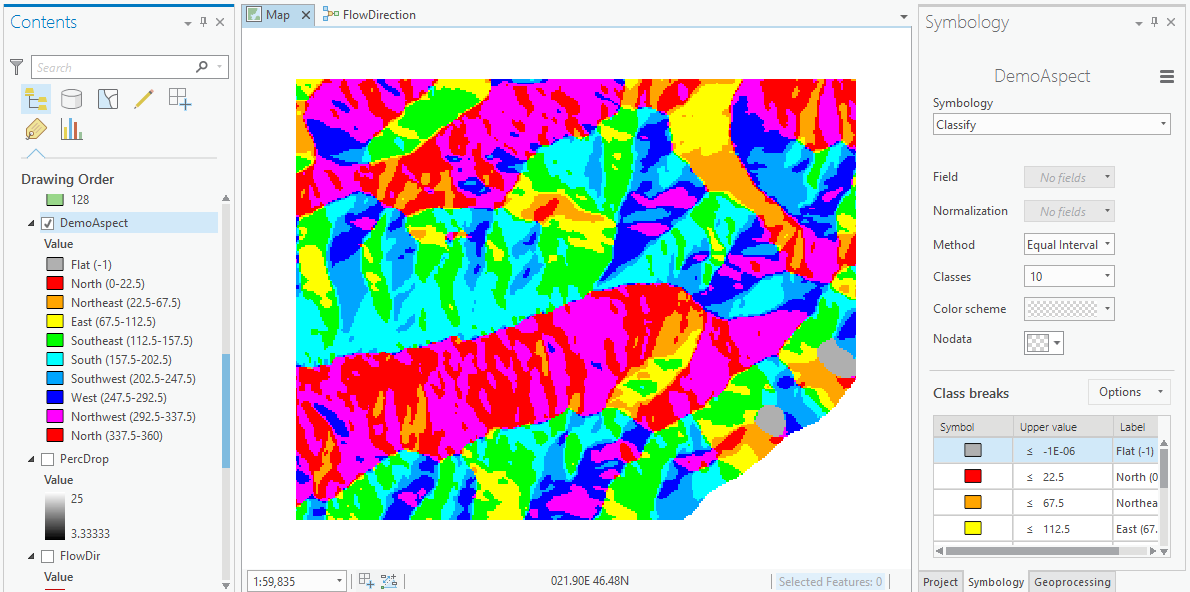 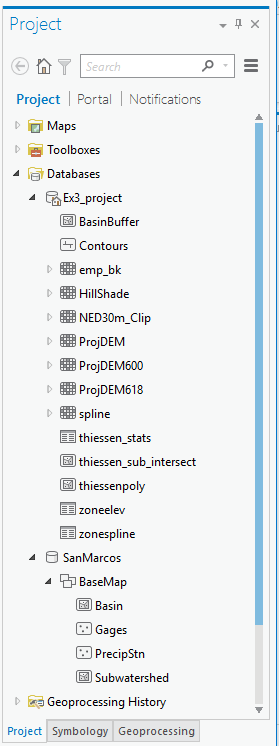 Databases and their components
Geodatabase

Raster

Table

Feature Dataset

Feature Class
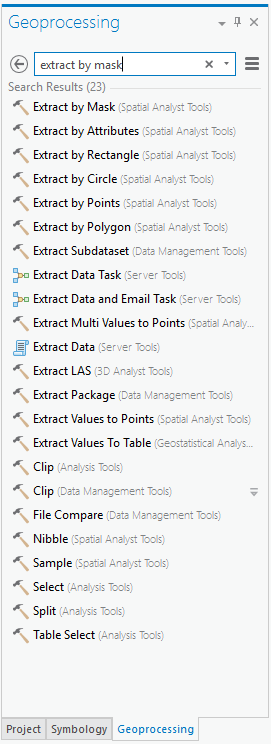 Analysis using Geoprocessing
Tools                                     and Toolboxes

Model Builder for executing Workflows
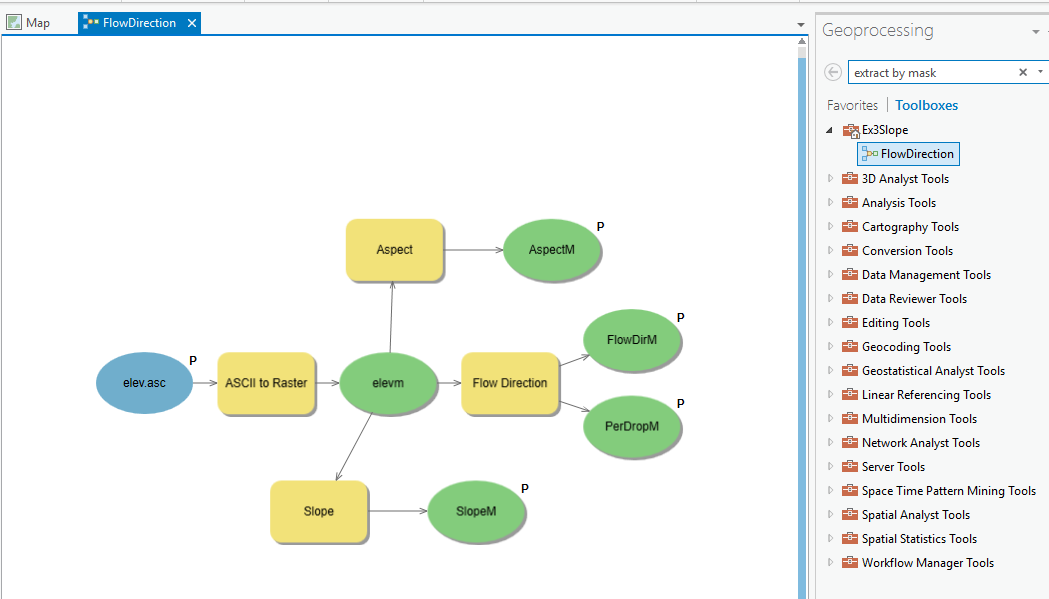 2014 Midterm Questions
What earth datum is used?
What map projection is used?
Draw and label on the map the Central Meridian for the UTM projection.   What is its X-coordinate value in meters?
Calculate perpendicular distance in Km between Salt Lake City and the Central Meridian.
Calculate the distance (Km) from Logan to Salt Lake City based on the projected coordinate system.
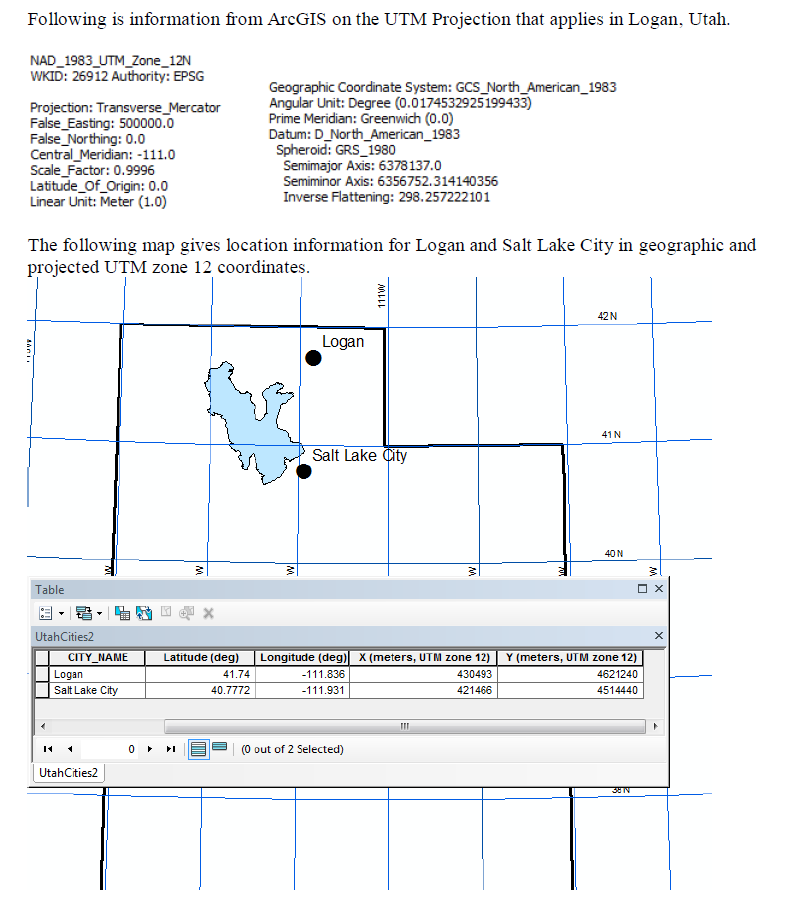 Map Projection Concepts
The spatial reference of a dataset comprises datum, projection and coordinate system.
For consistent analysis the spatial reference of data sets should be the same.
ArcGIS does projection on the fly so can display data with different spatial references properly if they are properly specified.
ArcGIS terminology
Define projection.  Specify the projection for some data without changing the data.
Project.  Change the data from one projection to another.
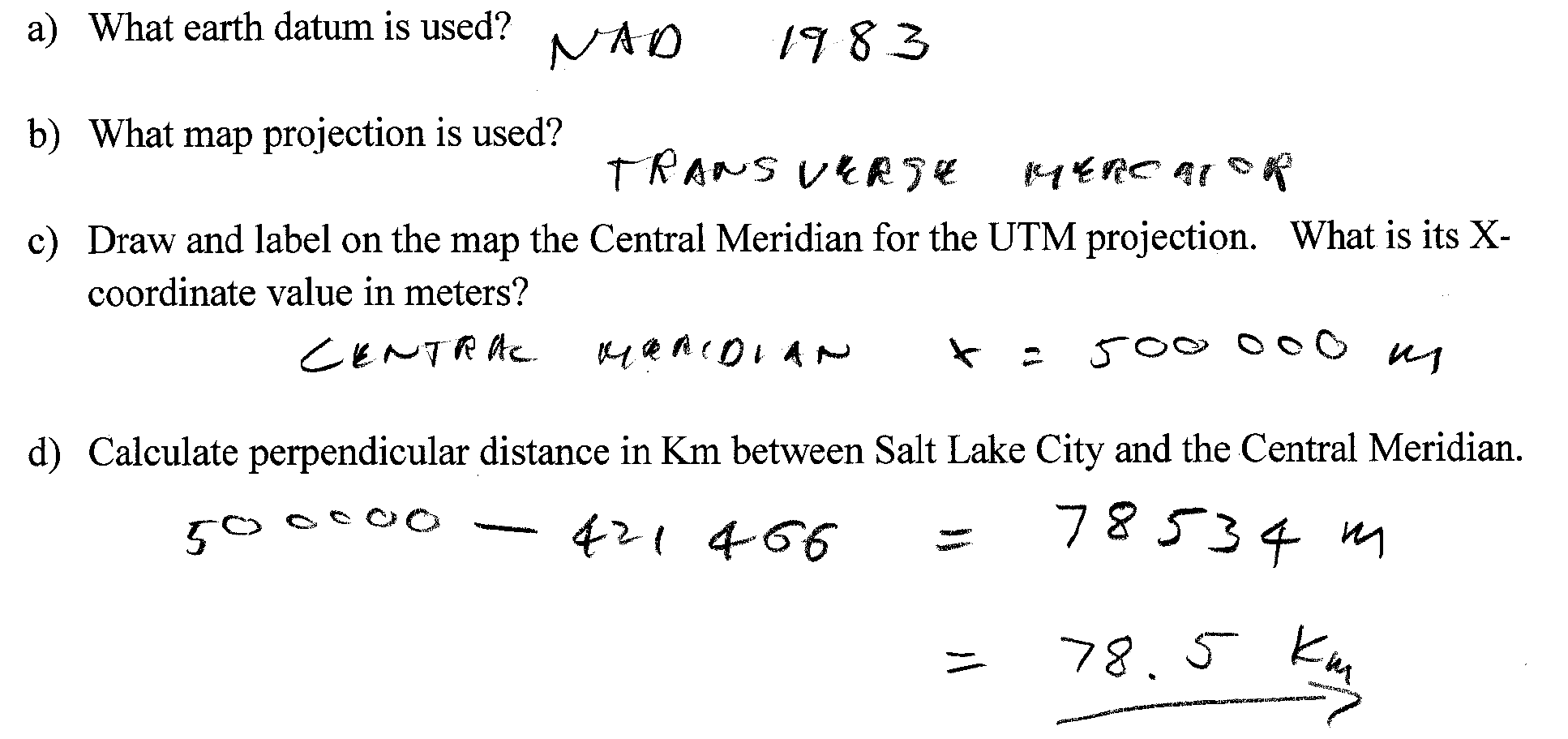 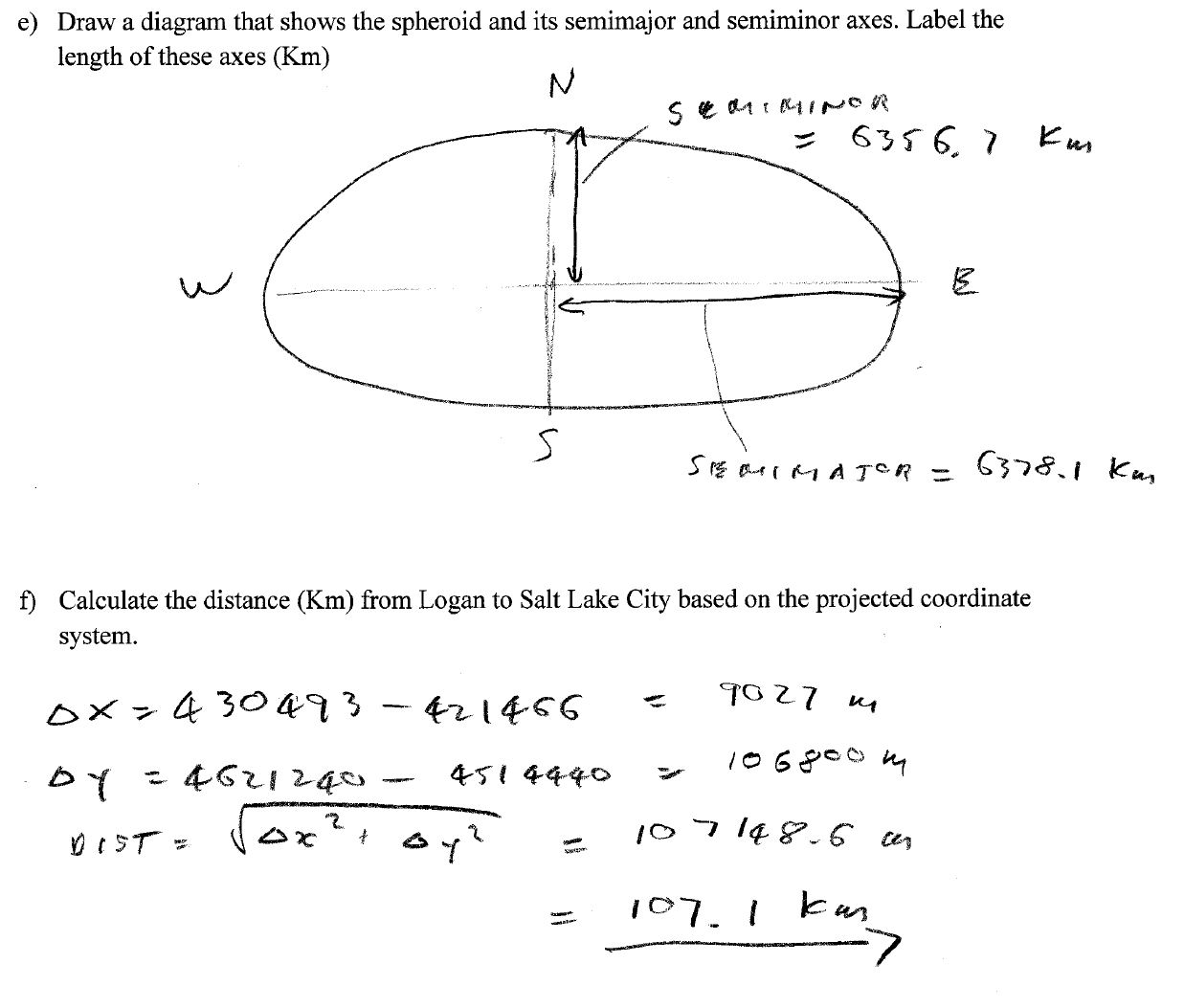 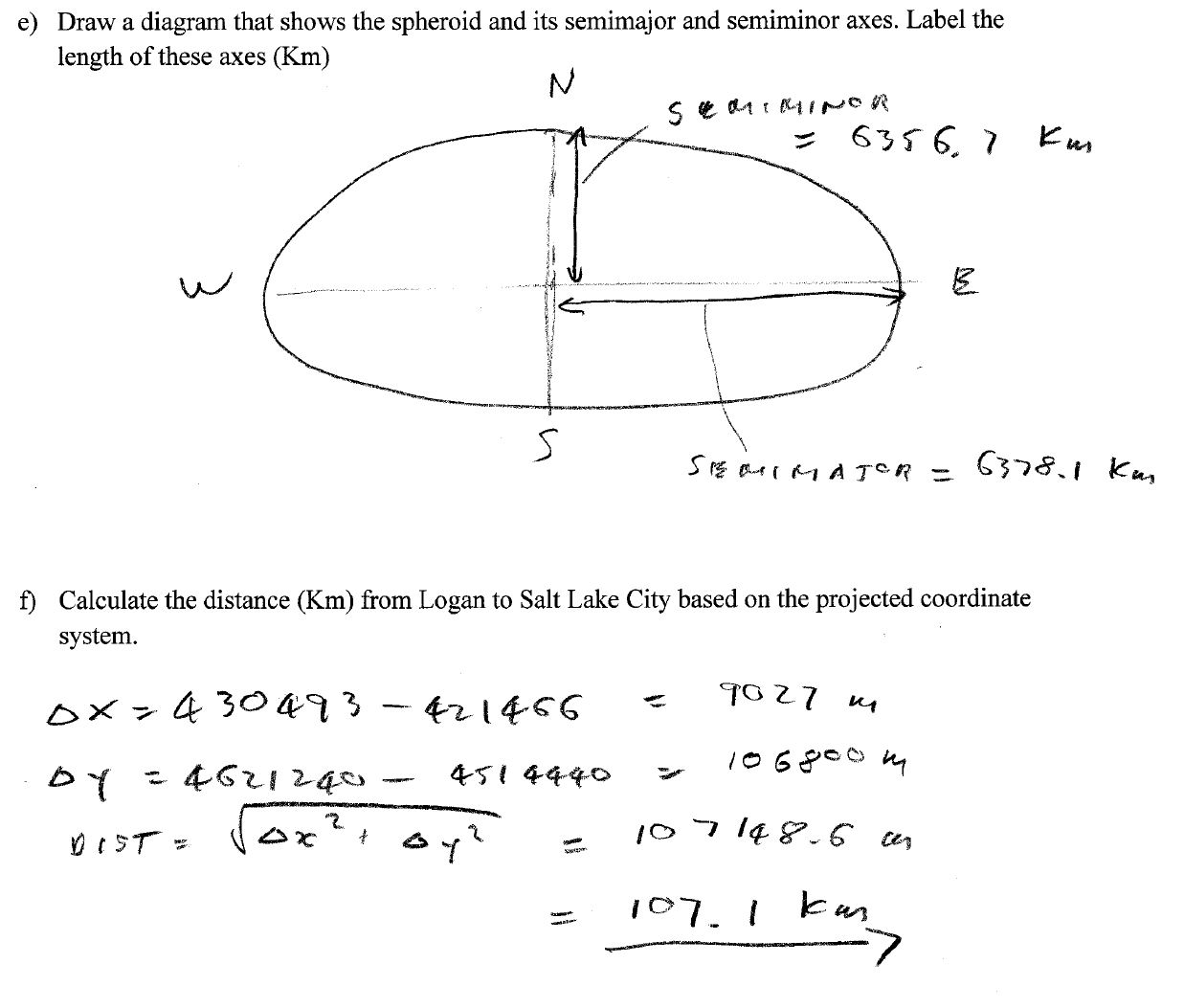 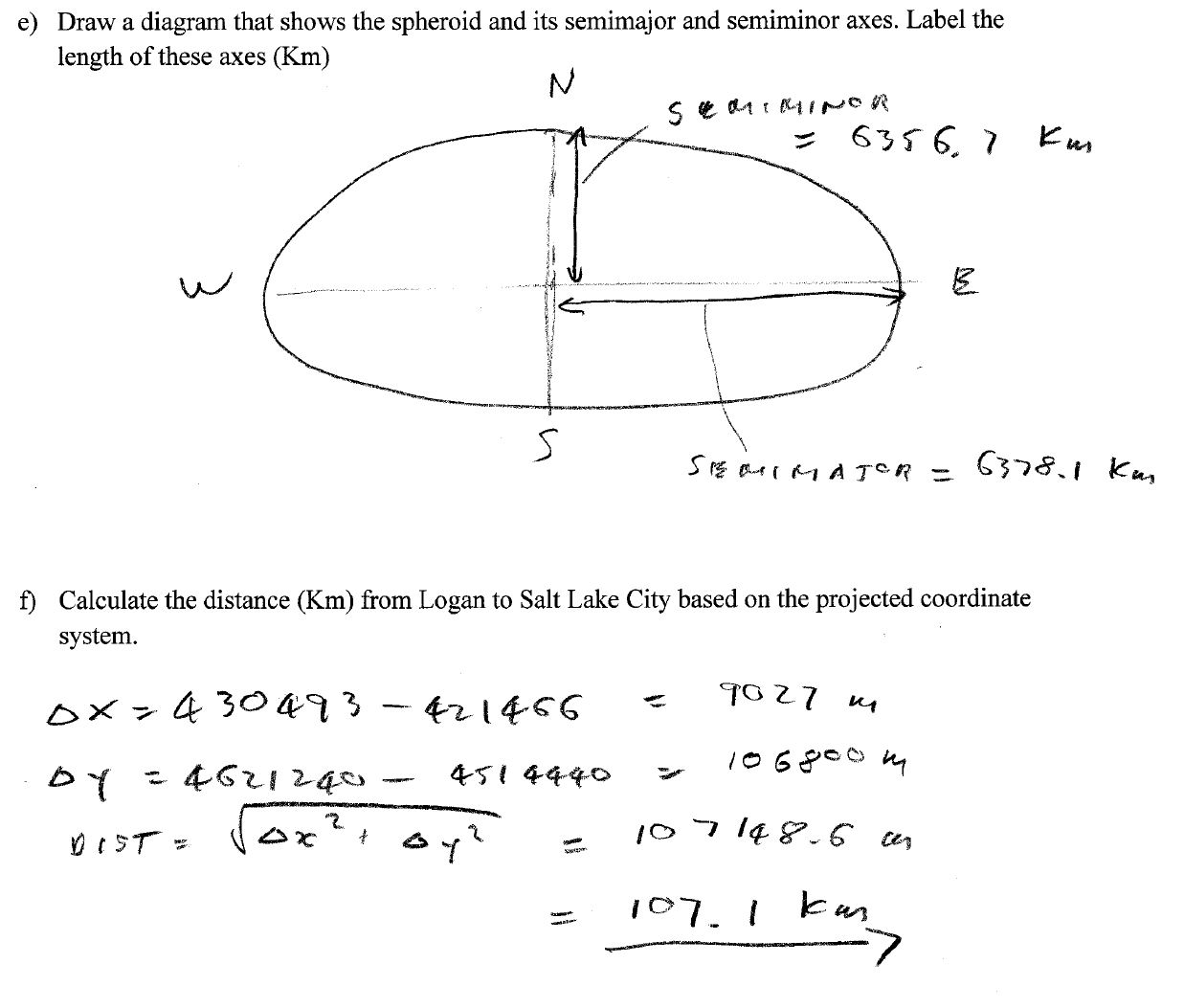 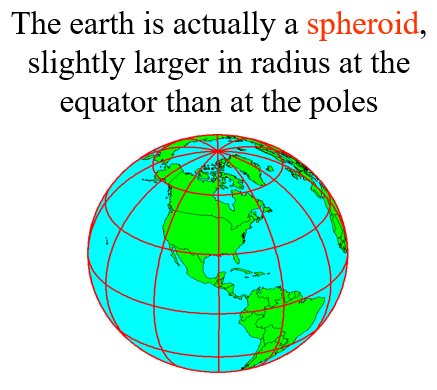 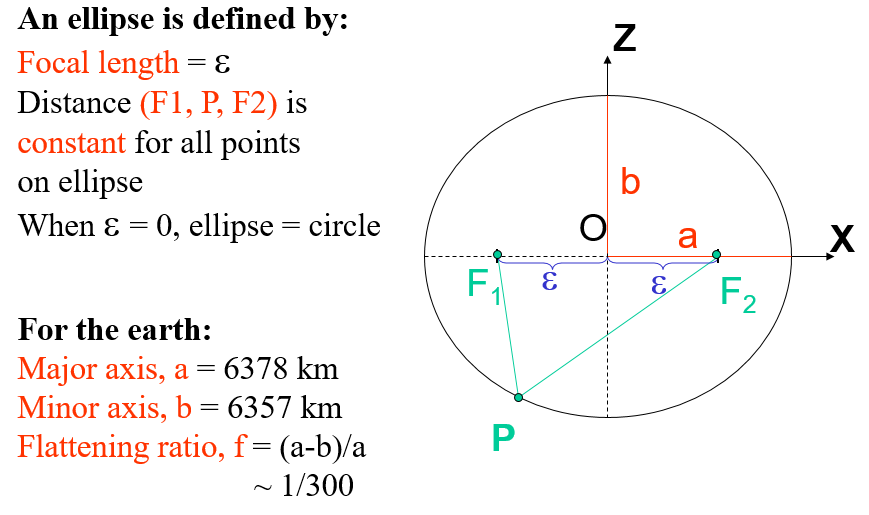 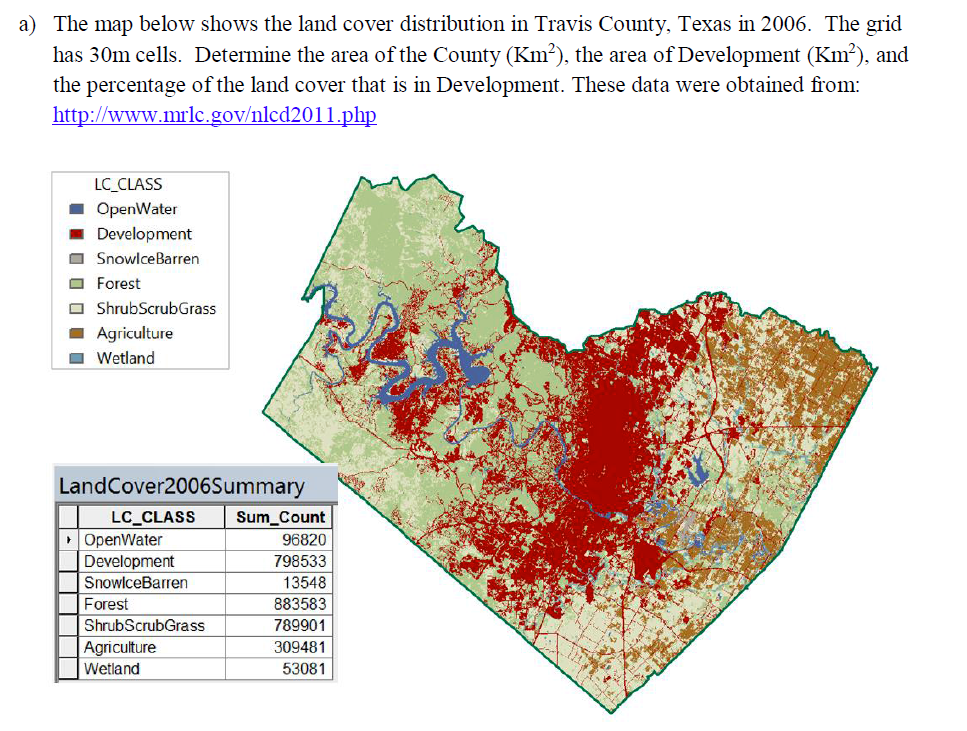 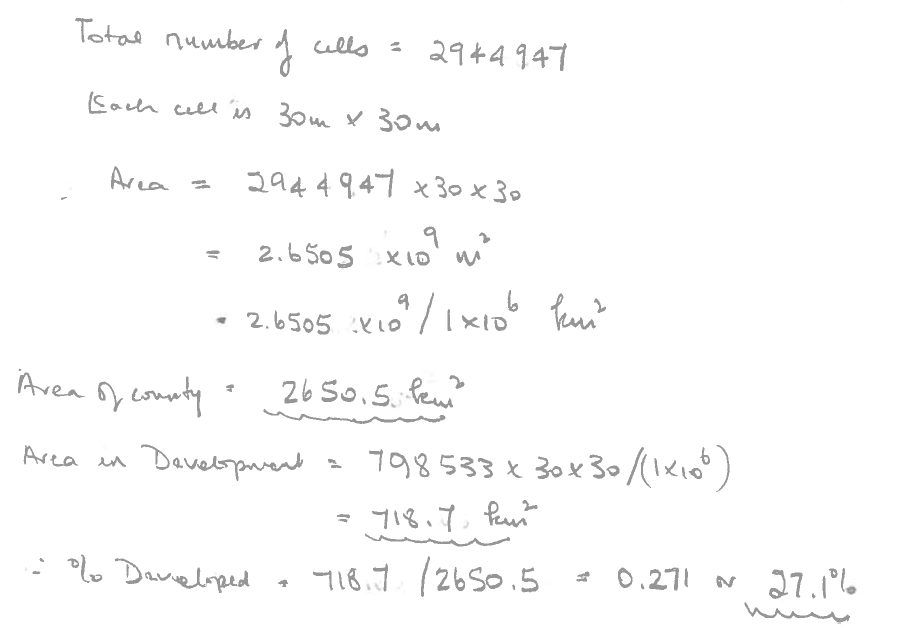 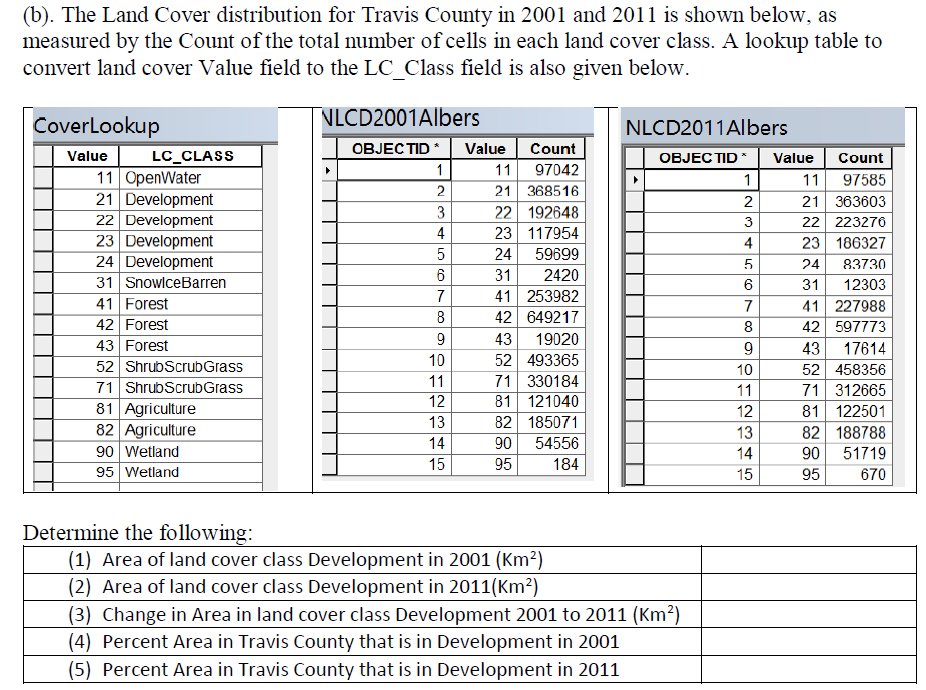 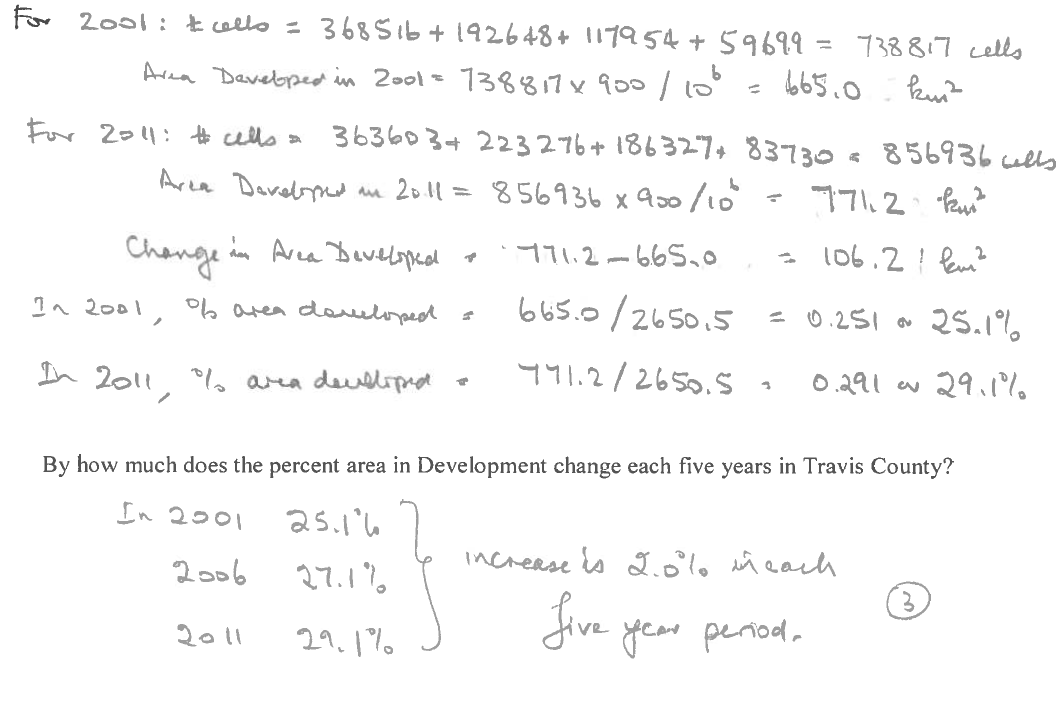 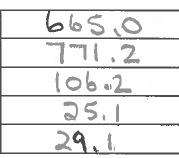 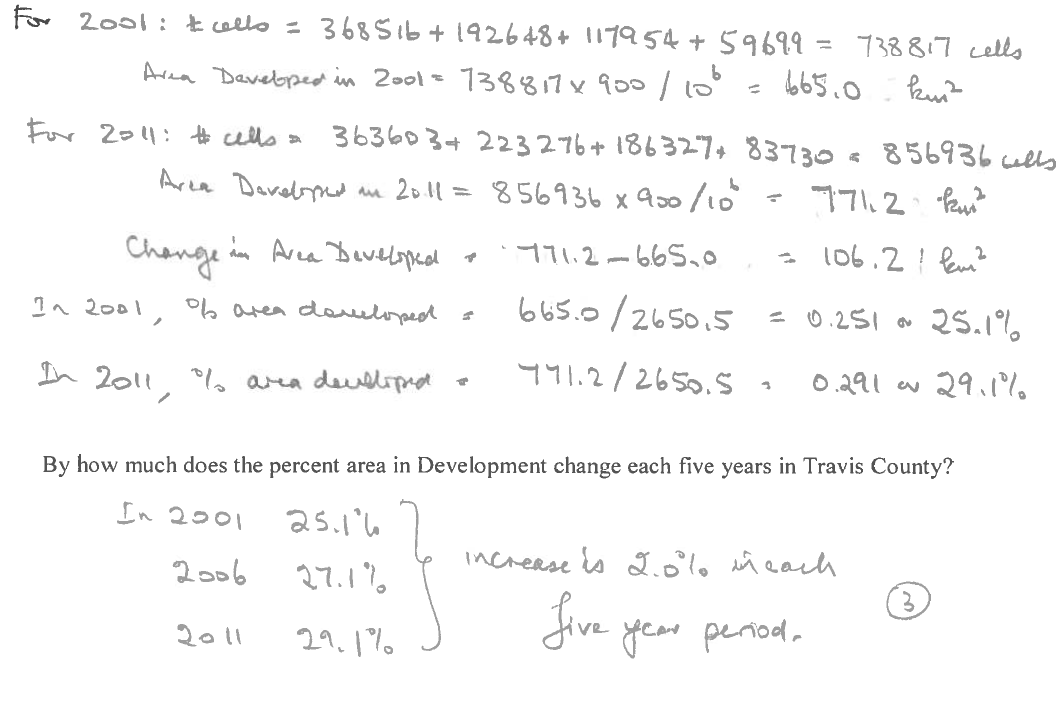 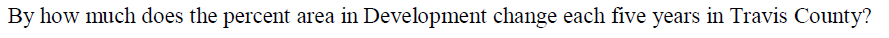 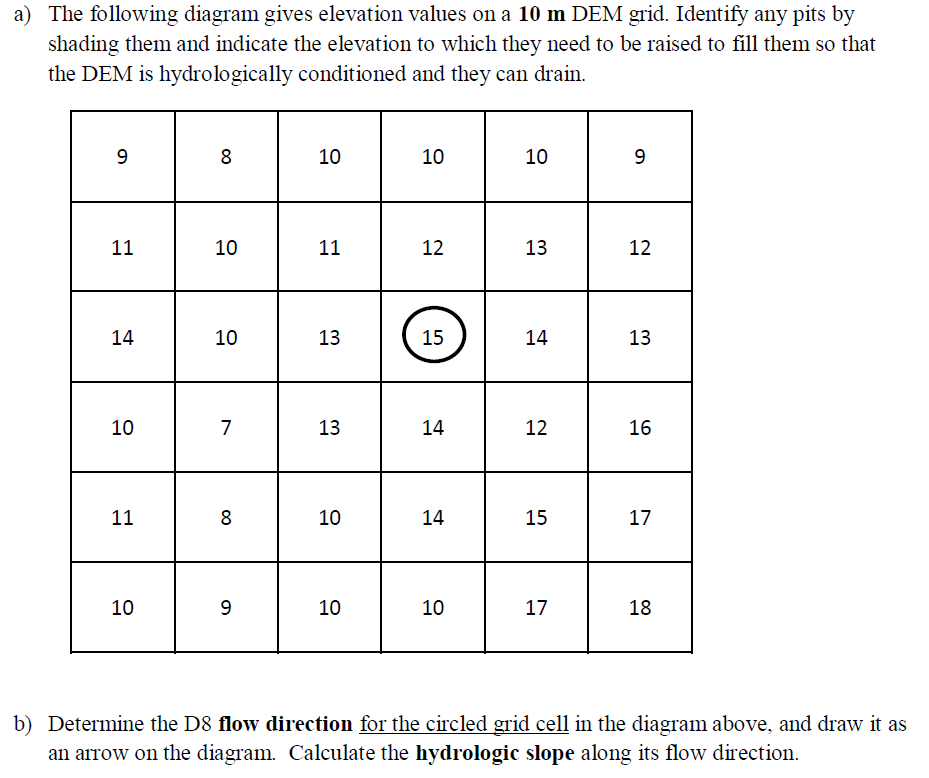 Pit Filling
Original DEM
Pits Filled
Pour Points
Pits
The lowest grid cell adjacent to a pit
Grid cells or zones completely surrounded by higher terrain
[Speaker Notes: Elevations are filled to that of the pools pour point]
80
80
74
74
63
63
69
69
67
67
56
56
60
60
52
52
48
48
Hydrologic Slope 
	- Direction of Steepest Descent
30
30
Slope:
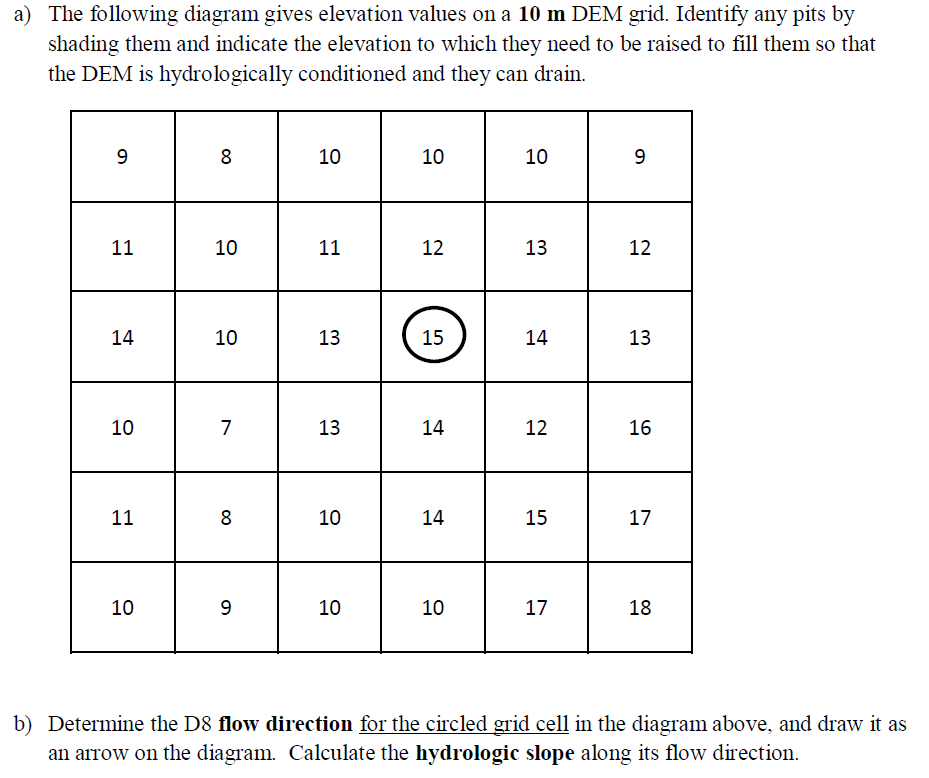 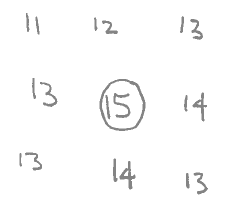 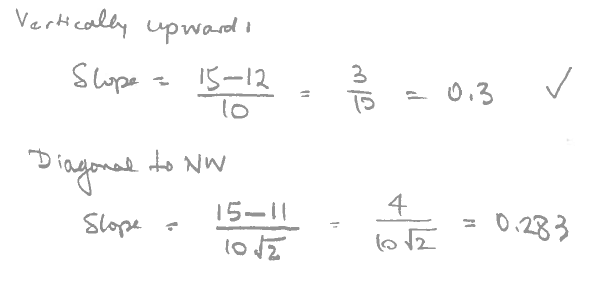 13
9

9
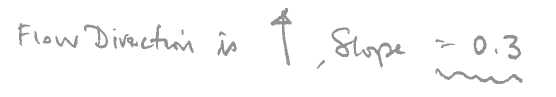 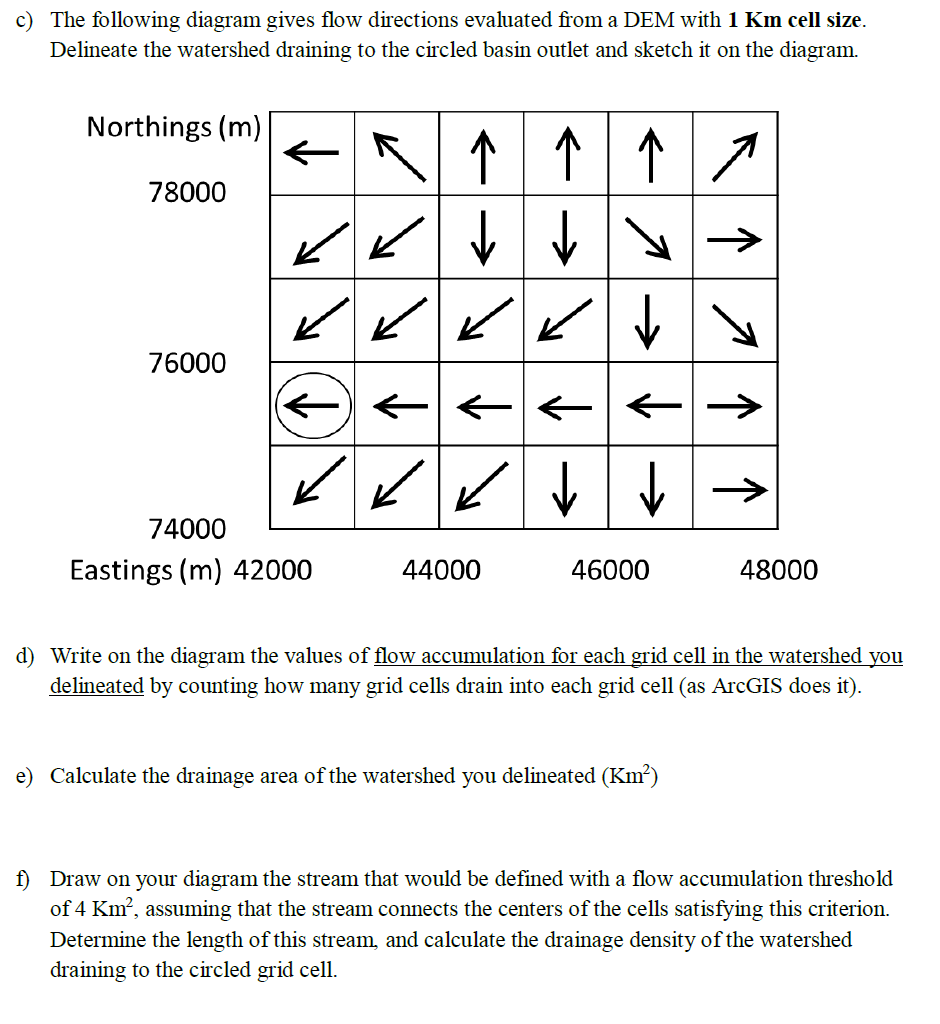 Flow Accumulation Grid. 
Area draining in to a grid cell
0
0
0
0
0
0
0
0
0
0
0
2
2
2
0
2
2
0
0
2
0
1
0
0
10
0
0
1
0
10
1
0
0
0
14
0
1
0
0
14
1
0
4
1
19
4
1
0
1
19
ArcHydro Page 72
Stream Network for 10 cell Threshold Drainage Area
Flow Accumulation > 10 Cell Threshold
0
0
0
0
0
0
0
0
0
0
2
2
0
0
2
0
2
2
2
0
0
0
1
0
0
1
10
0
0
10
0
1
0
0
1
0
0
14
0
14
4
1
0
1
1
0
4
1
19
19
Watershed Draining to Outlet
Watershed mapped as all grid cells that drain to an outlet
Streams mapped as grid cells with flow accumulation greater than a threshold
Watershed and Stream Grids
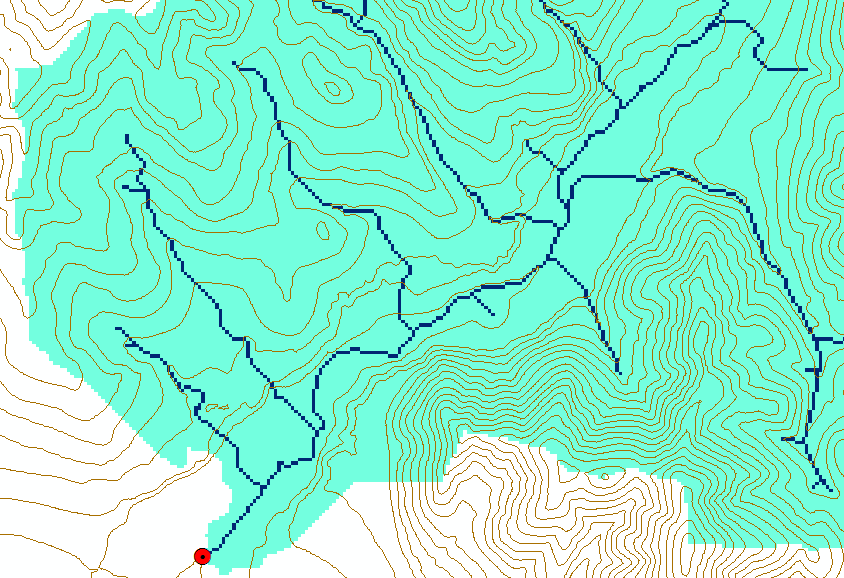 Watershed mapped as all grid cells that drain to an outlet
Streams mapped as grid cells with flow accumulation greater than a threshold
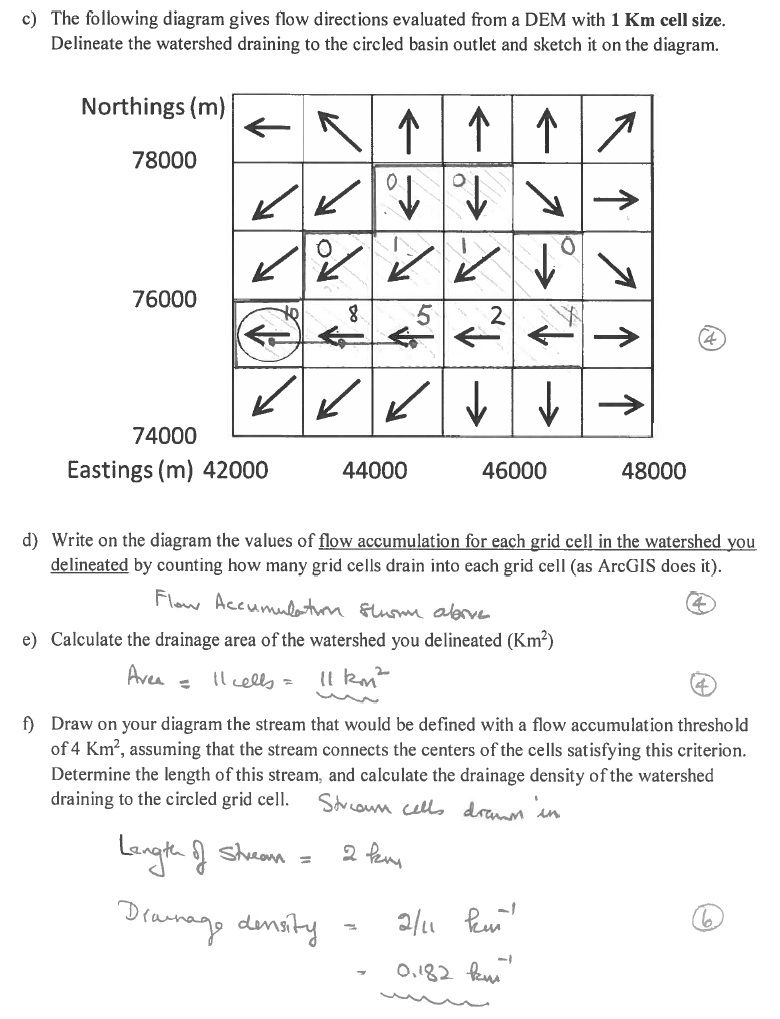 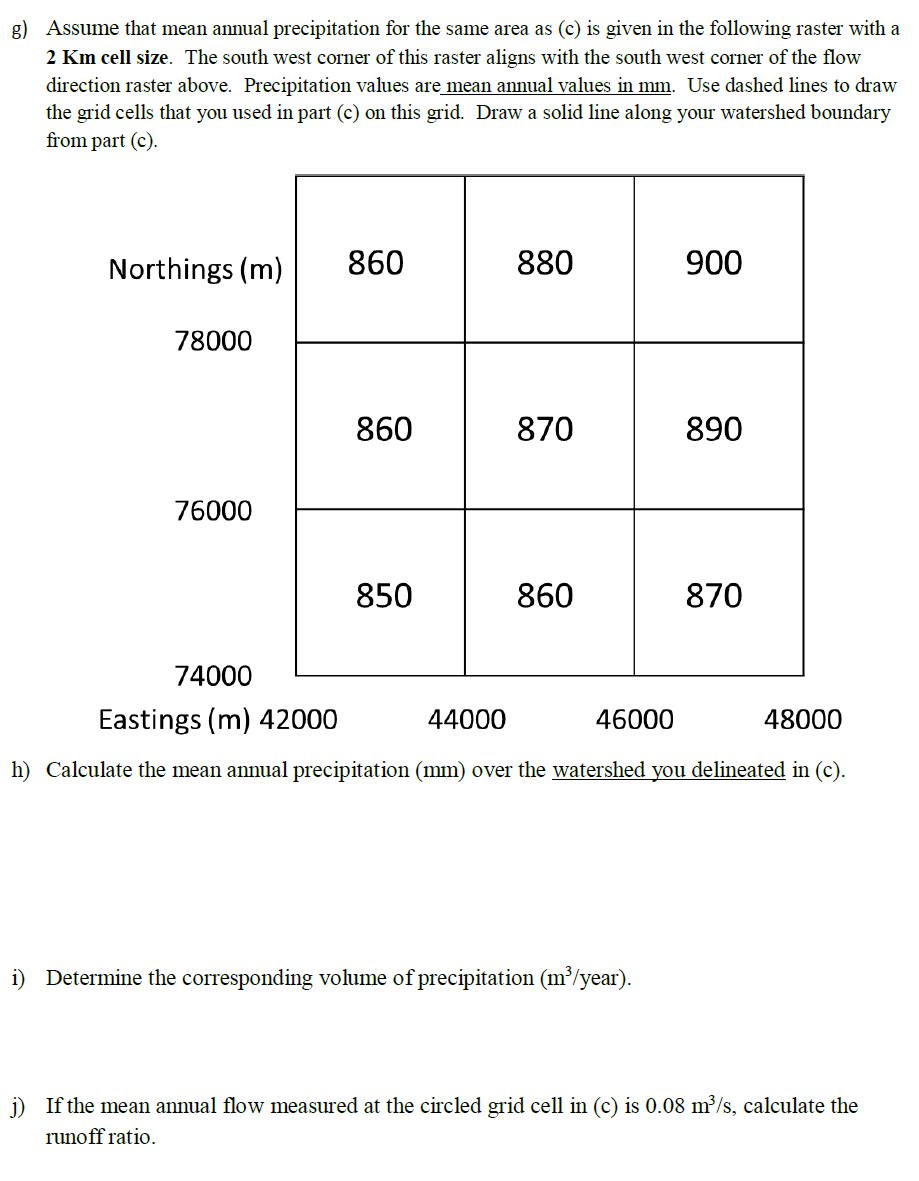 Raster calculation and resampling
Resampling or interpolation (and reprojection) of inputs to target extent, cell size, and projection within region defined by analysis mask
+
=
Analysis mask
Analysis cell size
Analysis extent
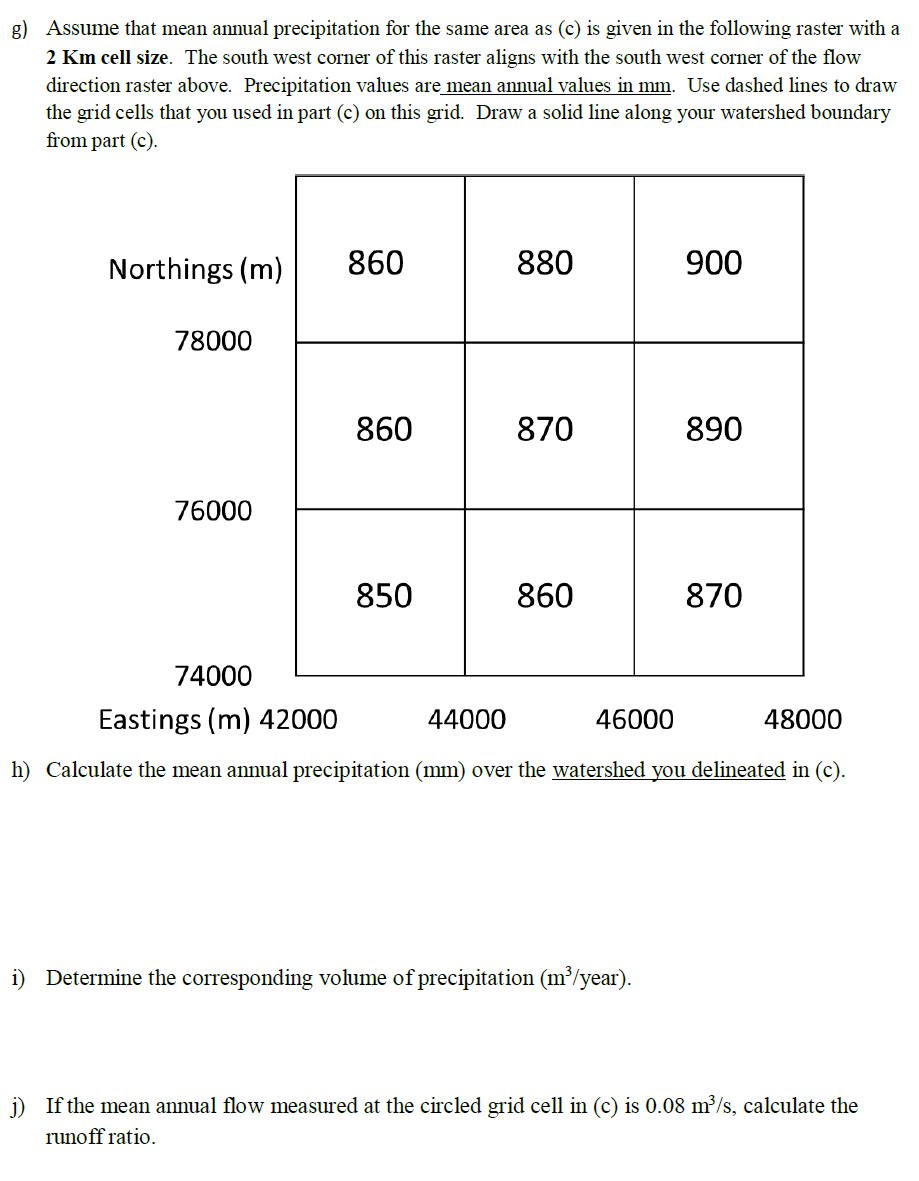 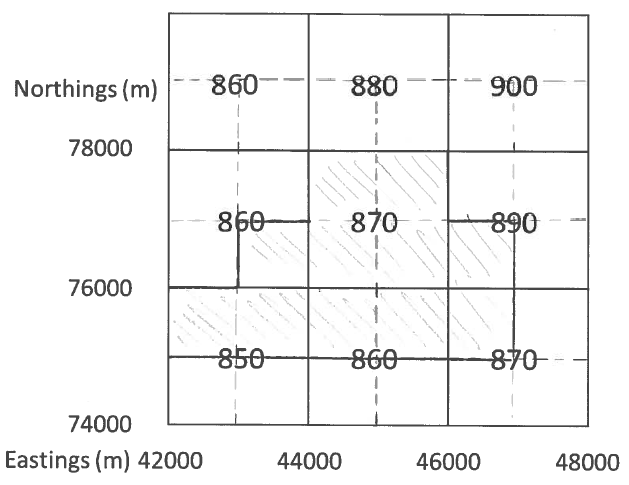 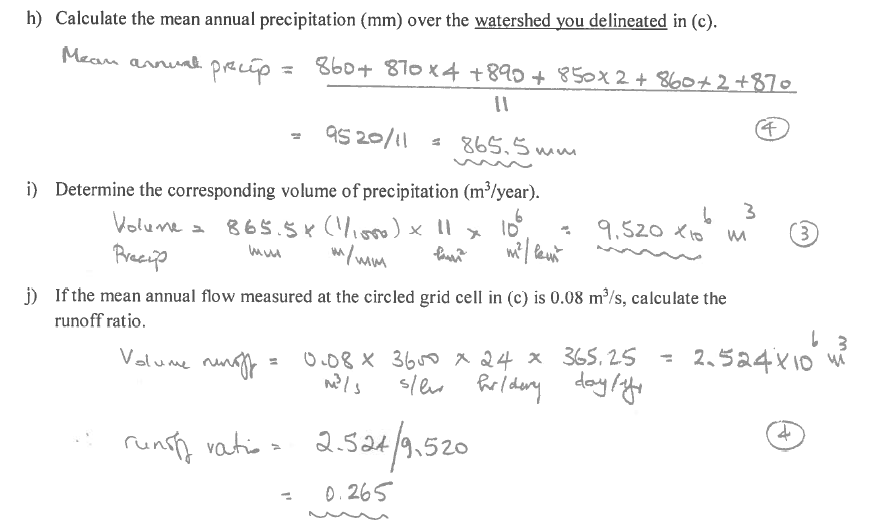 2012 Midterm Question
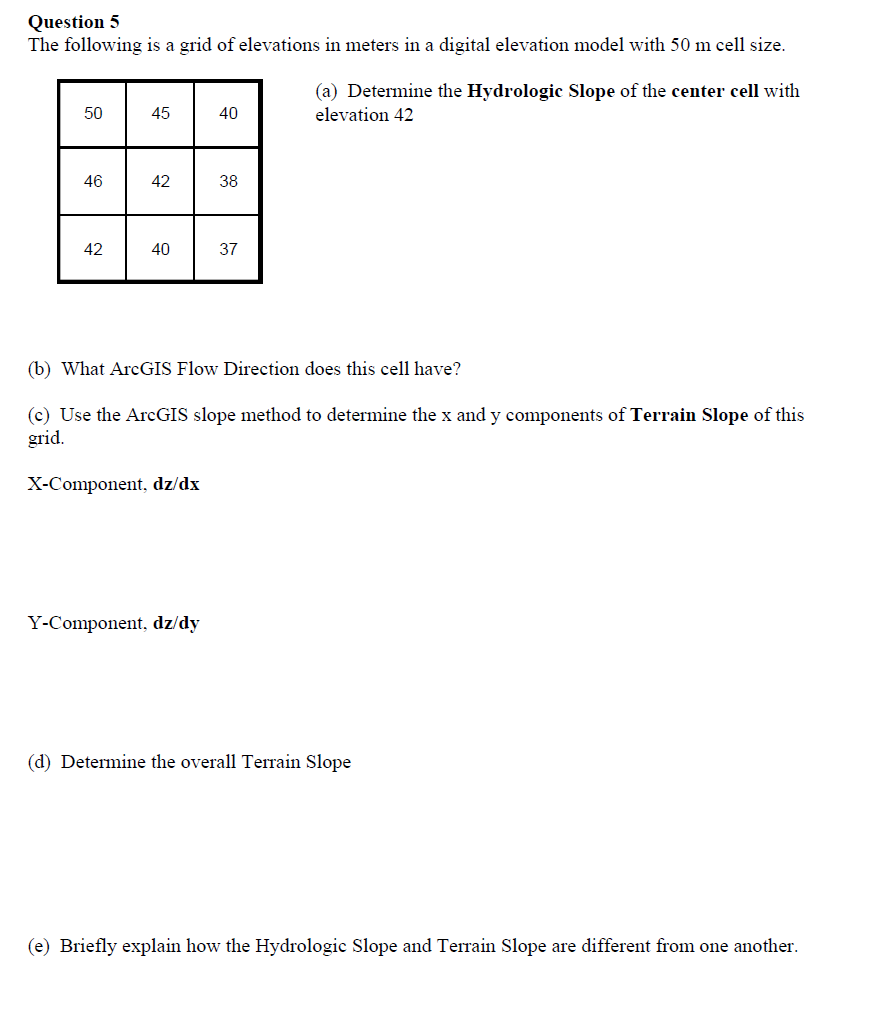 a
b
c
d
e
f
g
h
i
ArcGIS “Slope” tool
y
x
c
b
f
a
e
i
d
h
g
x
y
ArcGIS Aspect – the steepest downslope direction
Use atan2 to resolve ambiguity in atan direction
Example
a
b
c
30
d
e
f
145.2o
80
74
63
69
67
56
g
h
i
60
52
48
2014 Midterm Questions
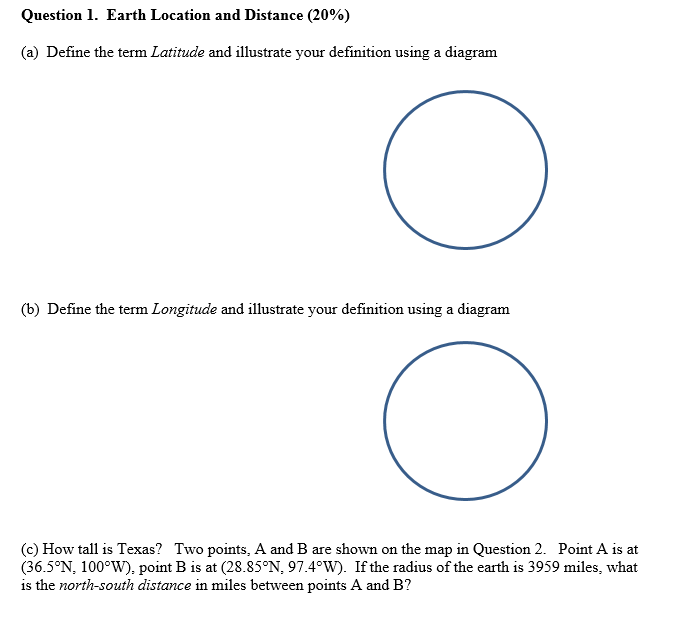 Definition of Latitude, f
m
p
S
n
O
f
q
r
(1) Take a point S on the surface of the ellipsoid and define there the tangent plane, mn
(2) Define the line pq through S and normal to the
tangent plane
(3) Angle pqr which this line makes with the equatorial
plane is the latitude f, of point S
Definition of Longitude, l
l = the angle between a cutting plane on the prime meridian
and the cutting plane on the meridian through the point, P
180°E, W
-150°
150°
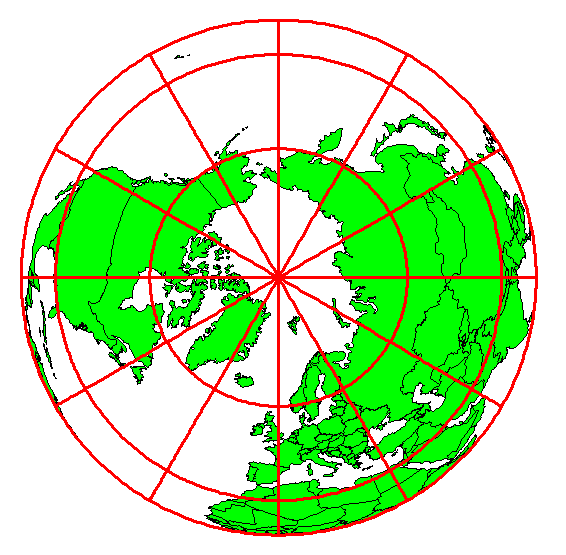 -120°
120°
90°W
(-90 °)
90°E
(+90 °)
P
-60°
l
-60°
-30°
30°
0°E, W
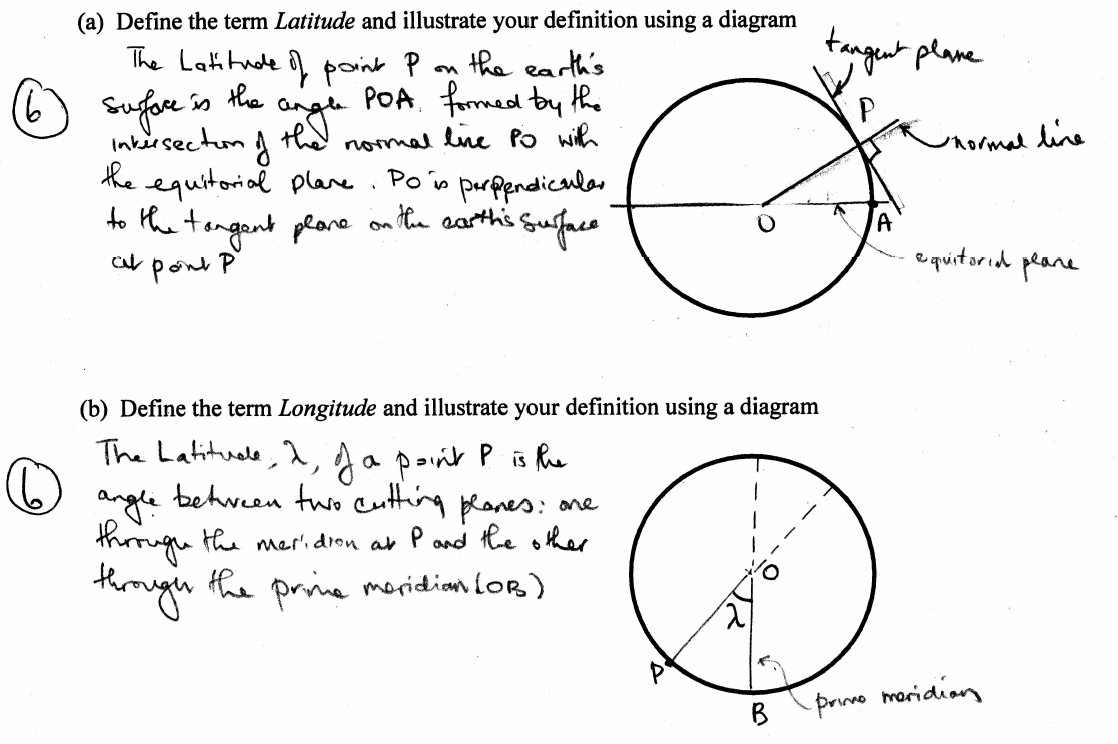 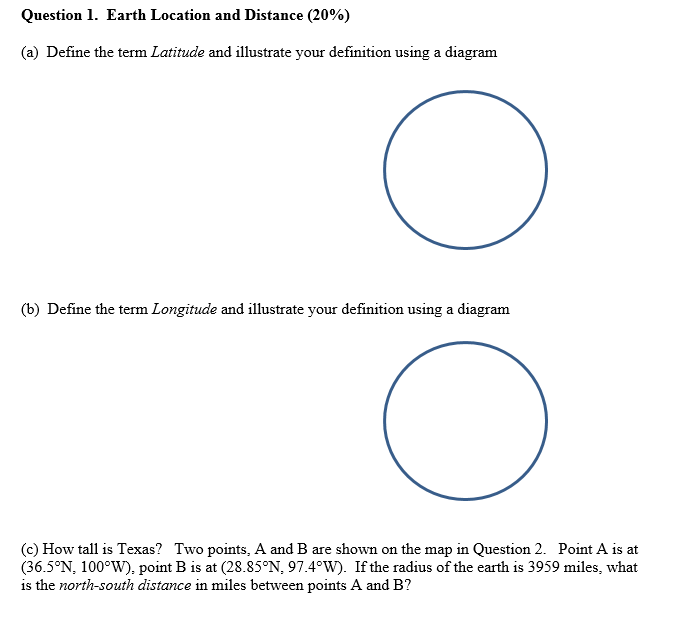 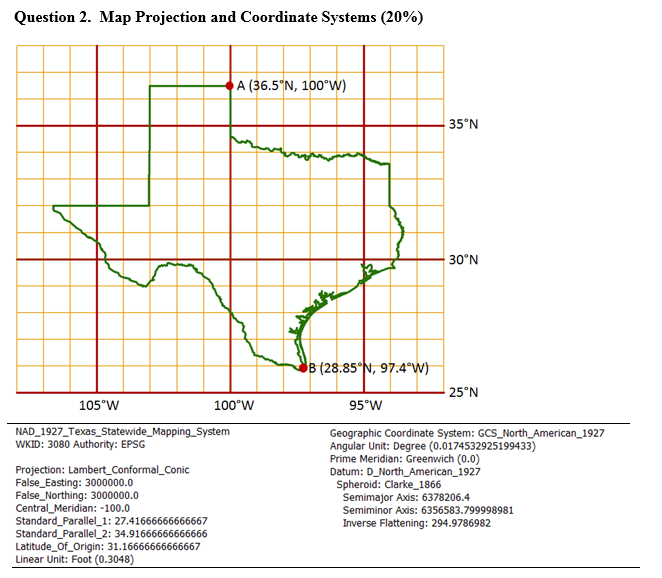 A map of Texas and a set of map projection parameters for the state are given above.  
(a) Please draw and label on the map: the central meridian, the latitude of origin, and the two standard parallels.
 
(b) Give the numerical values (in degrees and minutes) for (ϕ0, λ0): 				
 
(c) Give the numerical values for (X0, Y0):
 
(d) What earth datum is used?				
 
(e) What spheroid is used?
 
(f) What map projection is used?
 
(g) What are the distance units in the coordinate system?
Length on Meridians and Parallels
(Lat, Long) = (f, l)
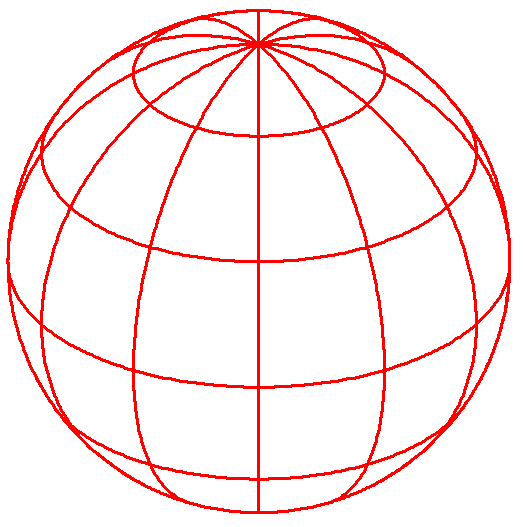 Length on a Meridian:
AB = Re Df
(same for all latitudes)
R
Dl
D
R
30 N
C
B
Re
Df
0 N
Re
Length on a Parallel:
CD = R Dl = Re Dl Cos f
(varies with latitude)
A
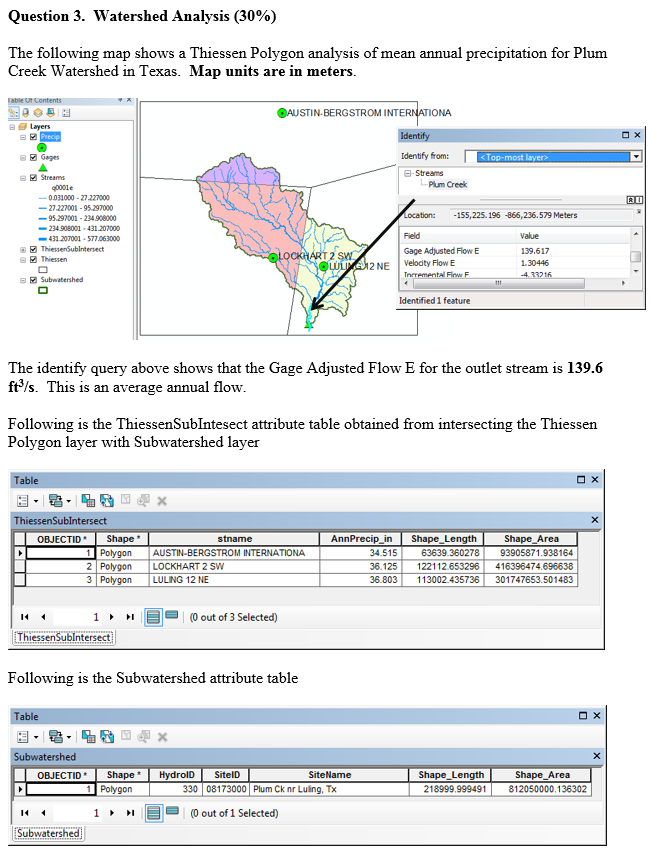 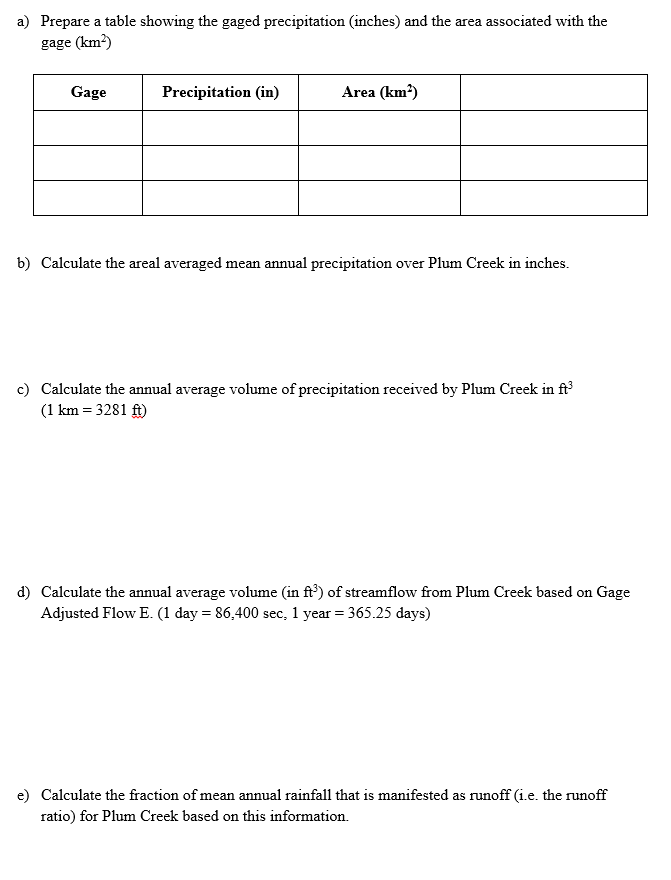 Subwatershed Precipitation by Thiessen Polygons
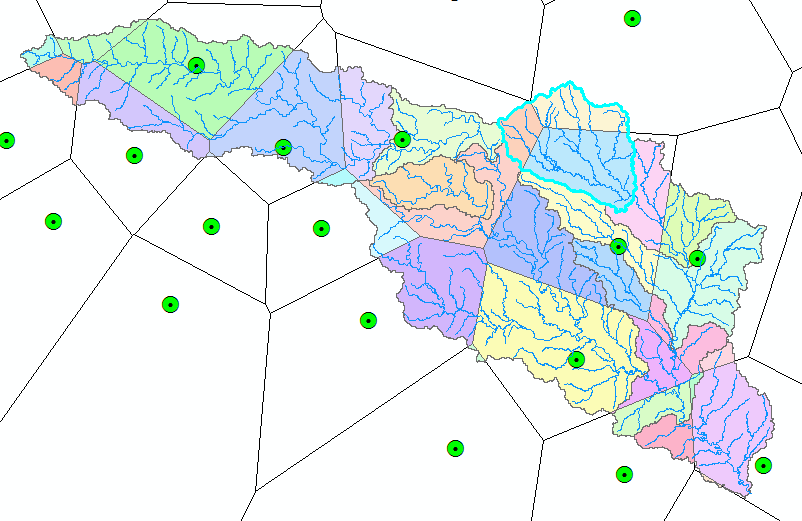 Thiessen Polygons
Intersect with Subwatersheds
Evaluate A*P Product
Summarize by subwatershed
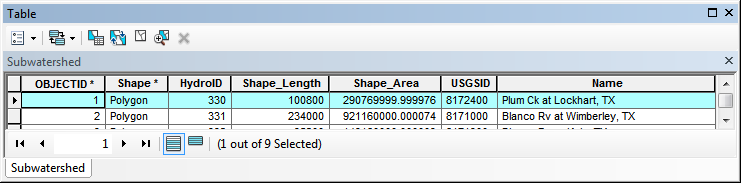 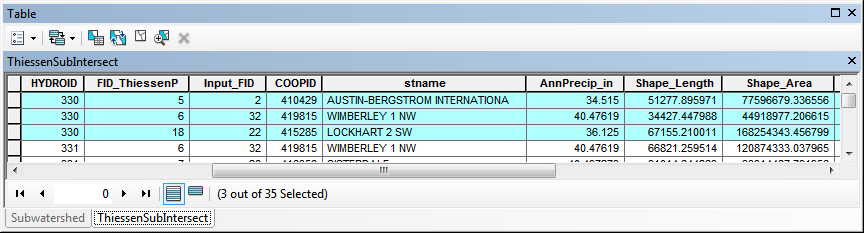 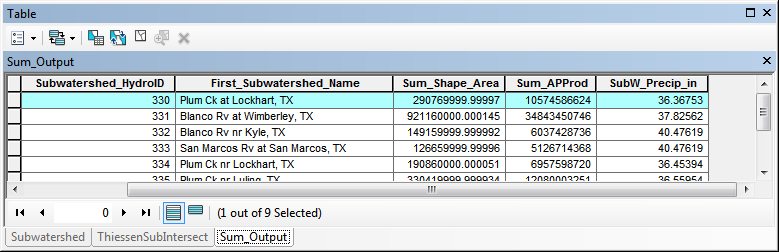 2013 Midterm Questions
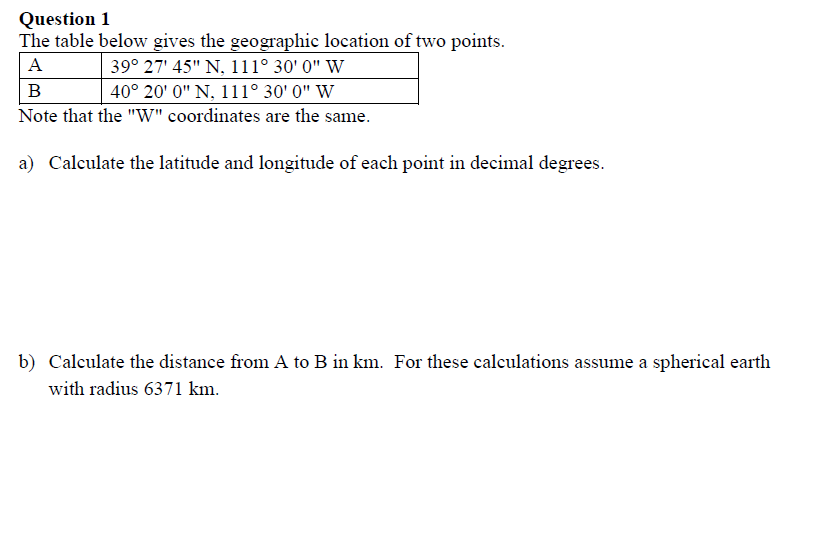 Length on Meridians and Parallels
(Lat, Long) = (f, l)
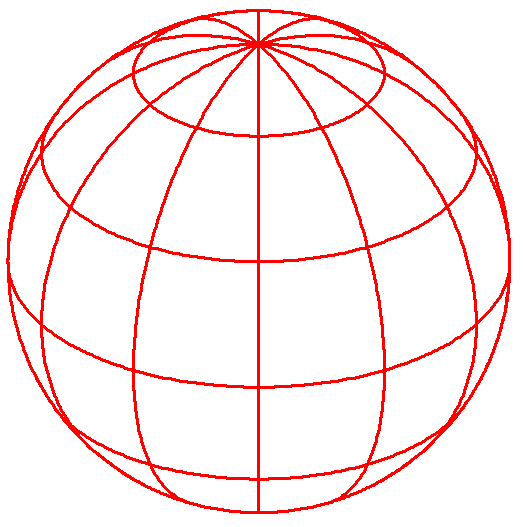 Length on a Meridian:
AB = Re Df
(same for all latitudes)
R
Dl
D
R
30 N
C
B
Re
Df
0 N
Re
Length on a Parallel:
CD = R Dl = Re Dl Cos f
(varies with latitude)
A
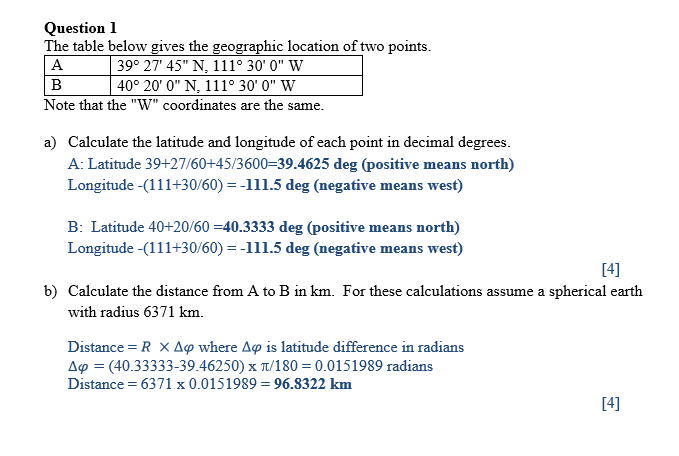 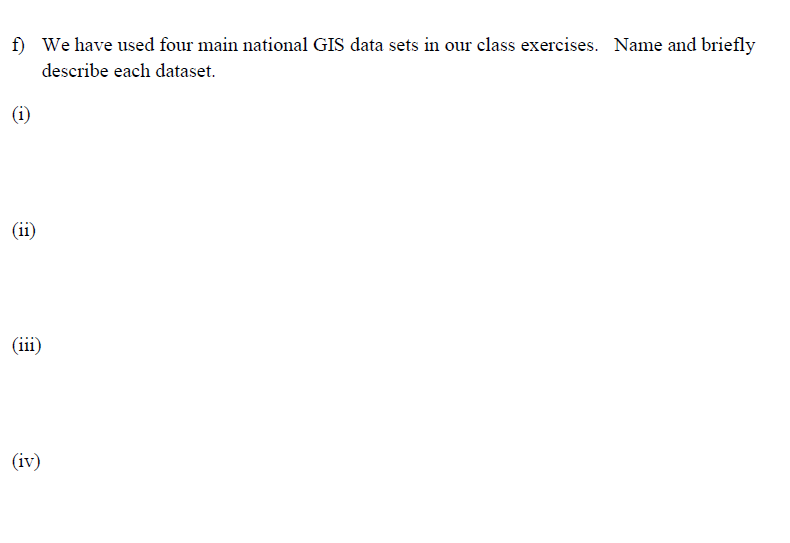 NHDPlus Version 2.1
Foundation for a Geospatial Hydrologic Framework for the United States
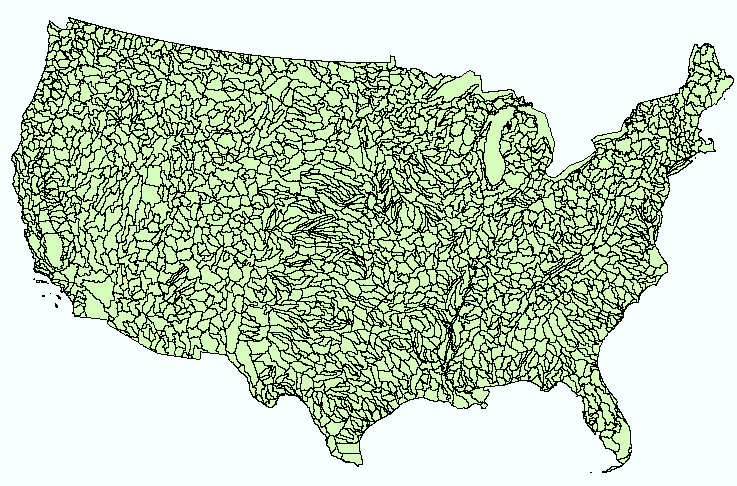 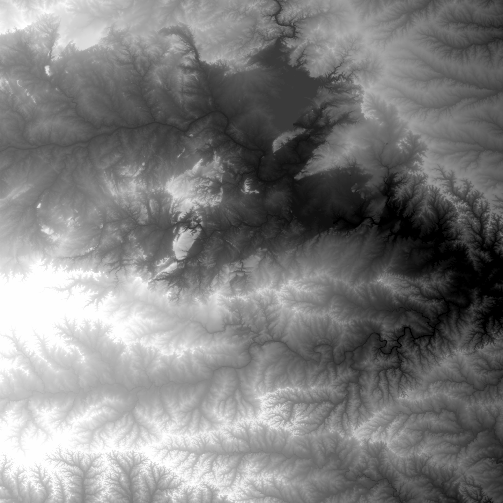 NHDPlus
2.7 million reach catchments in US
average area 3 km2 
reach length 2 km
Uniquely labelled
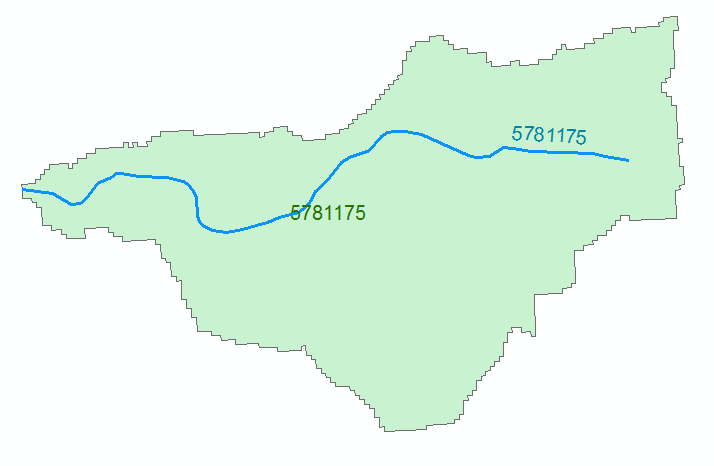 Watershed Boundary Dataset
National Elevation Dataset
National Hydrography Dataset
National Land Cover Dataset
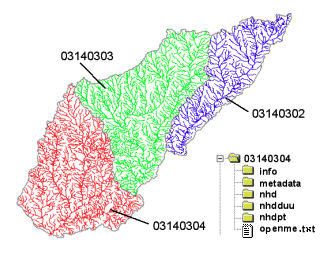 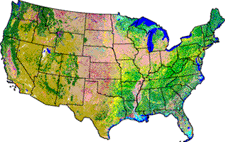 Real-Time Flood Inundation Mapping
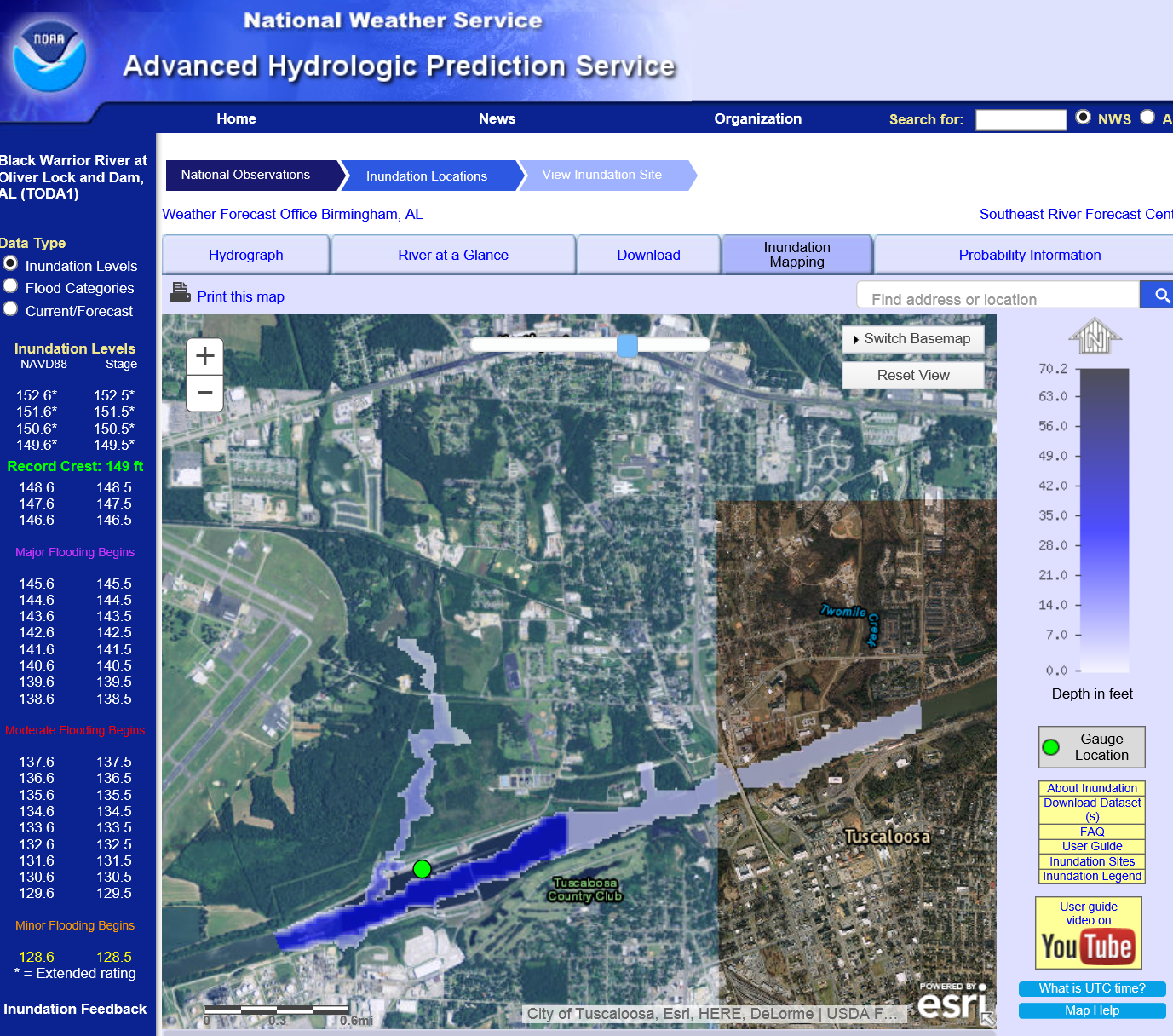 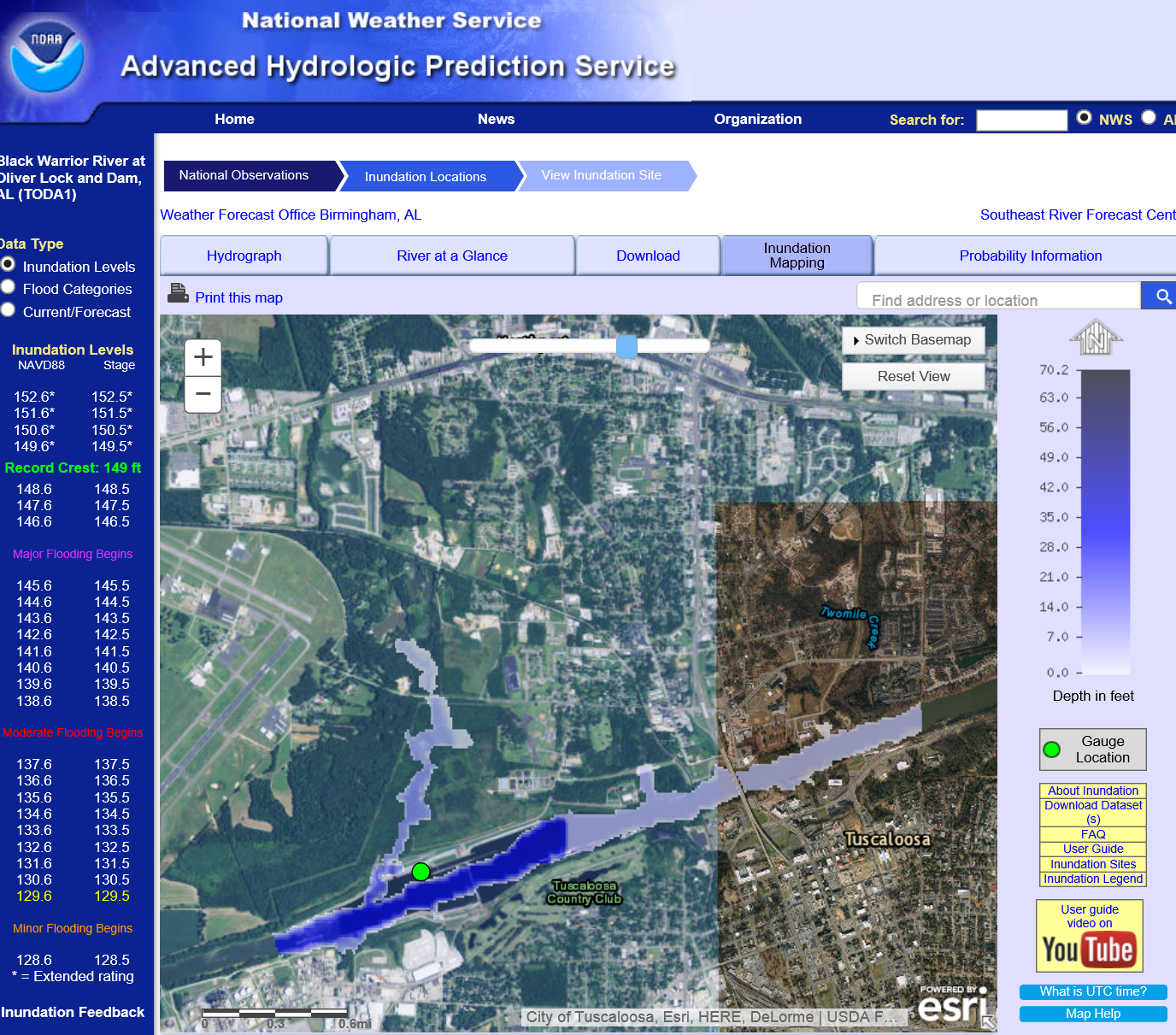 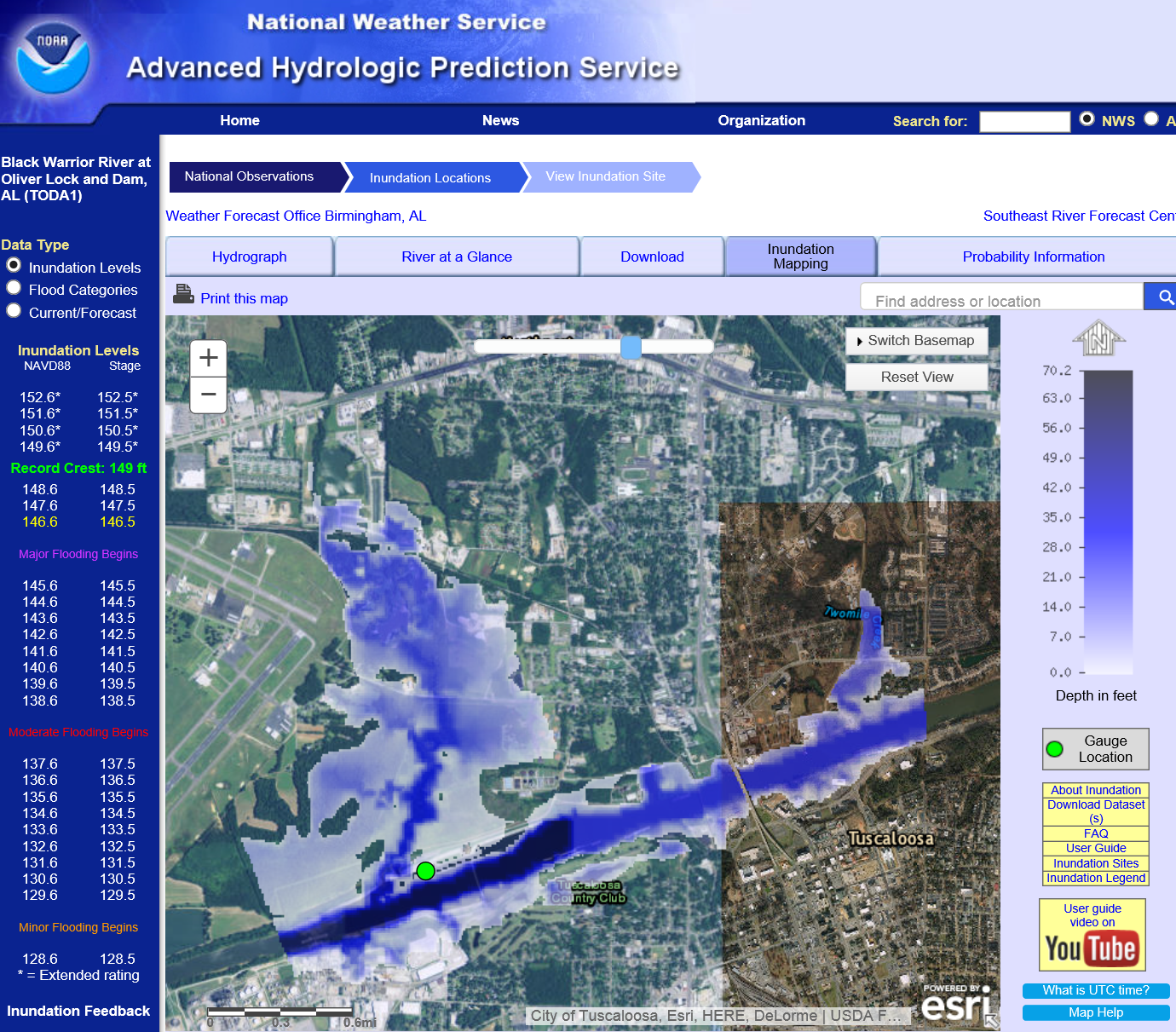 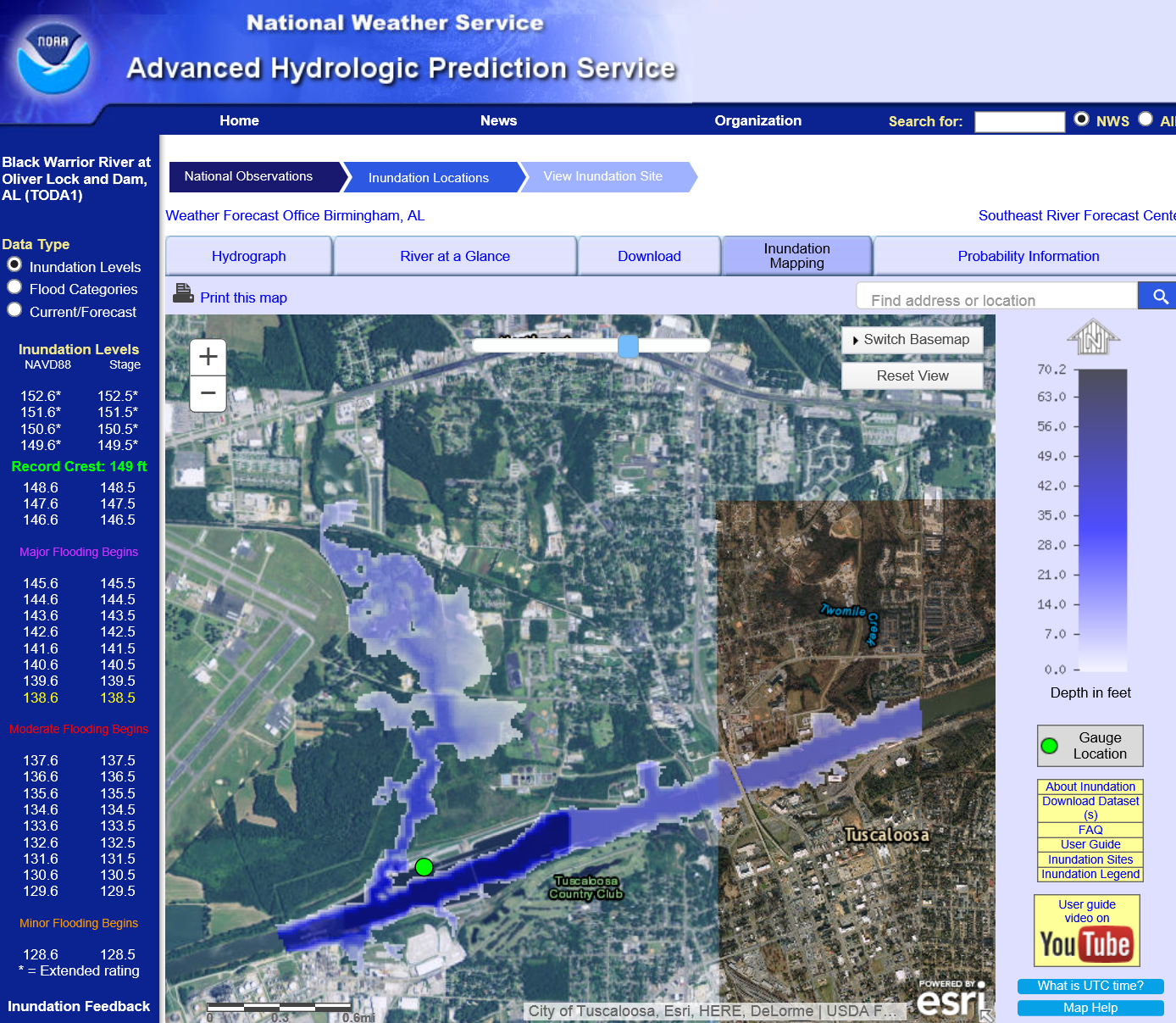 Black Warrior River 
at Oliver Lock and Dam
Flooding
Major
Moderate
Minor
Flood Inundation Mapping – NHDPlus-HAND Method
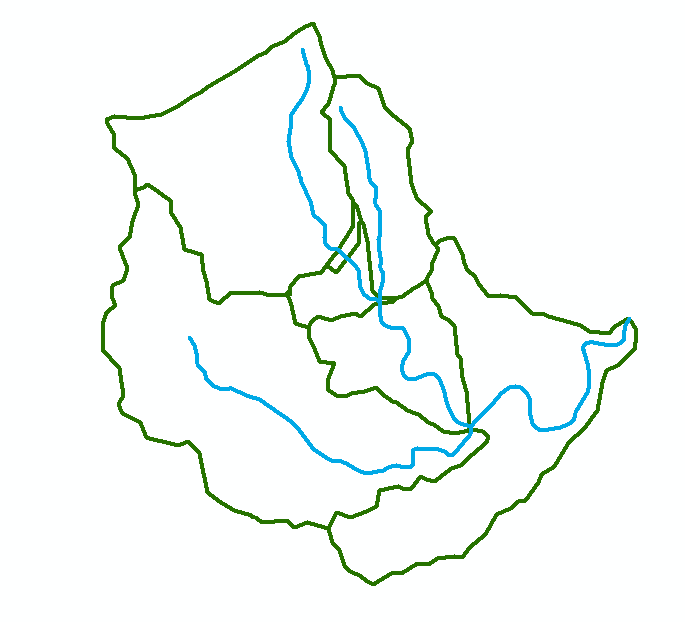 Water surface elevation 
h = z + y
y
NHDPlus
h
z
Geodetic datum
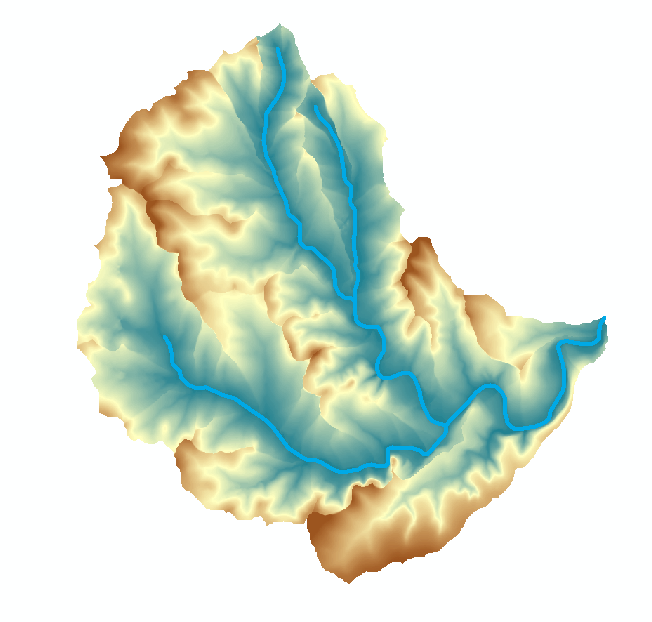 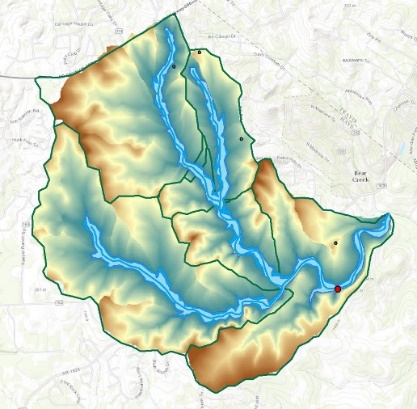 Catchments and Flowlines
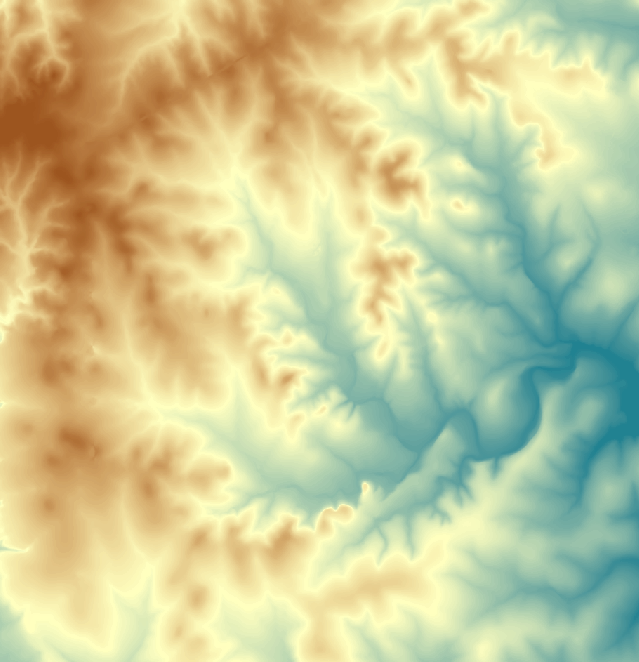 Height Above Nearest 
Drainage (HAND)(relative elevation of land 
surface cell above cell in 
NHDPlus stream to which it flows)
Inundation mapHeight above 
drainage < 15 ft)
Digital Elevation Model
Ridge
sr
sr
pr
pr
vr
Point of interest
Stream
ps
ps
vs
ss
ss
hr
hr
hs
hs
Height above Nearest Drainage (HAND) evaluated using TauDEM Dinfinity Vertical Distance Down function
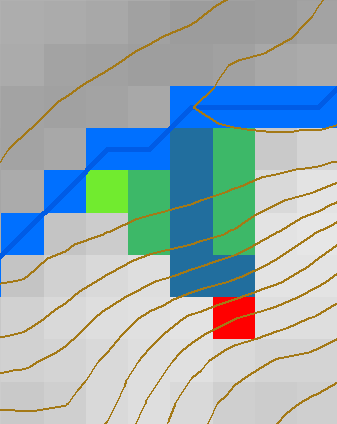 TauDEM Distance Down and Distance Up
D
Vertical distance to stream evaluated as weighted average over multiple flow paths.  This results in a “smooth” height above nearest stream layer
You should be able to interpret DEM elevations to be able to identify the height above the nearest stream and area of inundation